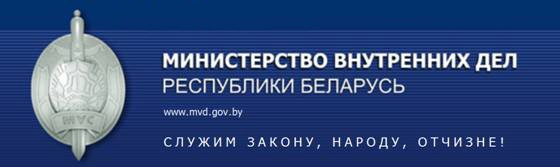 Демидович Василий Николаевич, 

заместитель начальника отдела
организации работы инспекций по делам несовершеннолетних
МВД Республики Беларусь
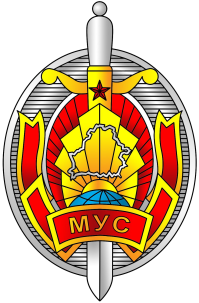 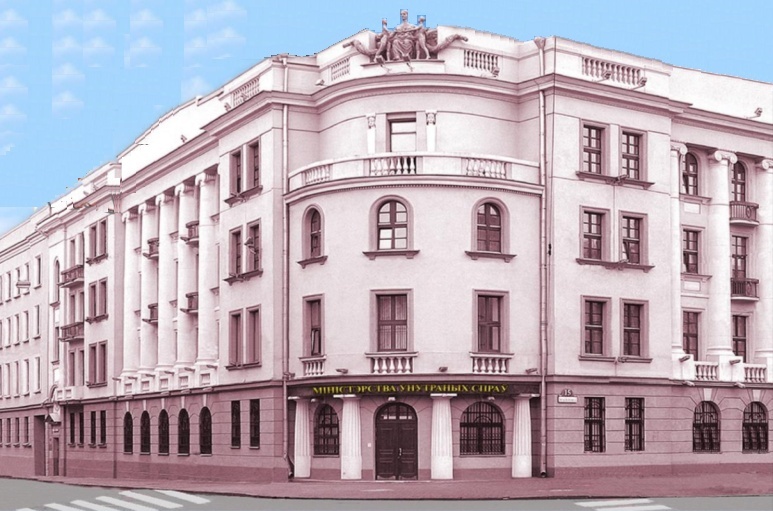 СТРУКТУРА
 преступности среди студентов
Профилактика противоправных действий среди студентов
19%
СТРУКТУРА
 преступности среди студентов
19%
«ВЭЙПЫ»
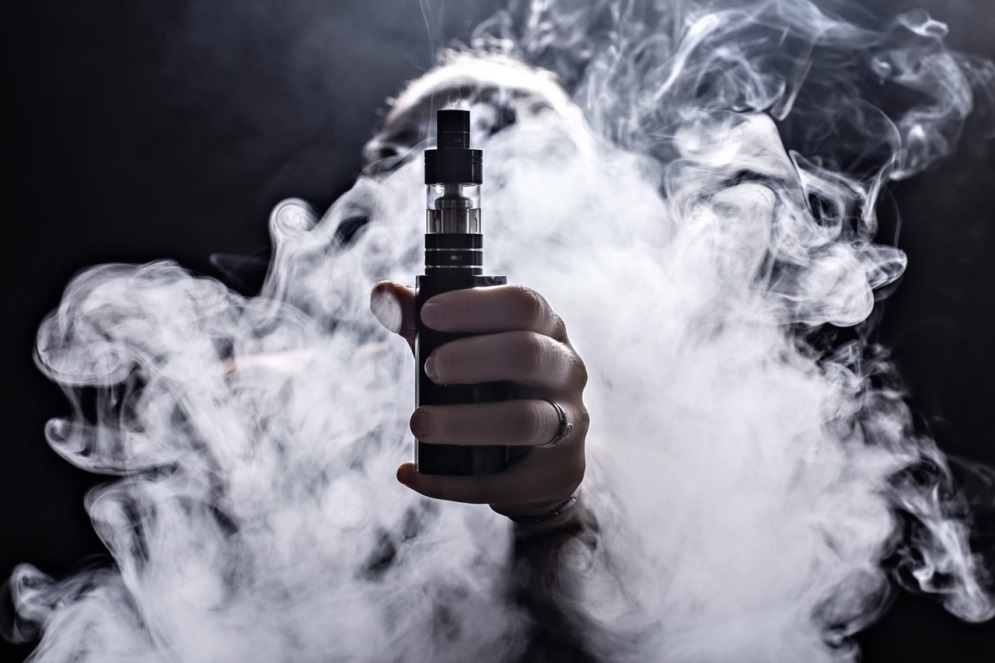 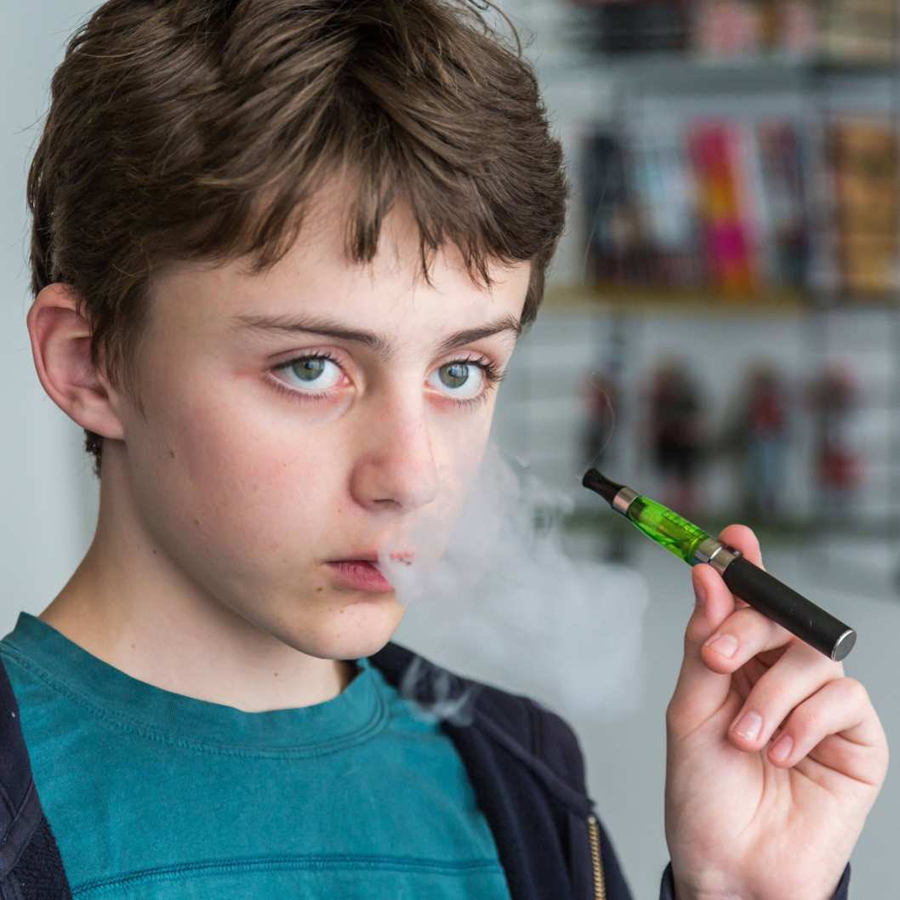 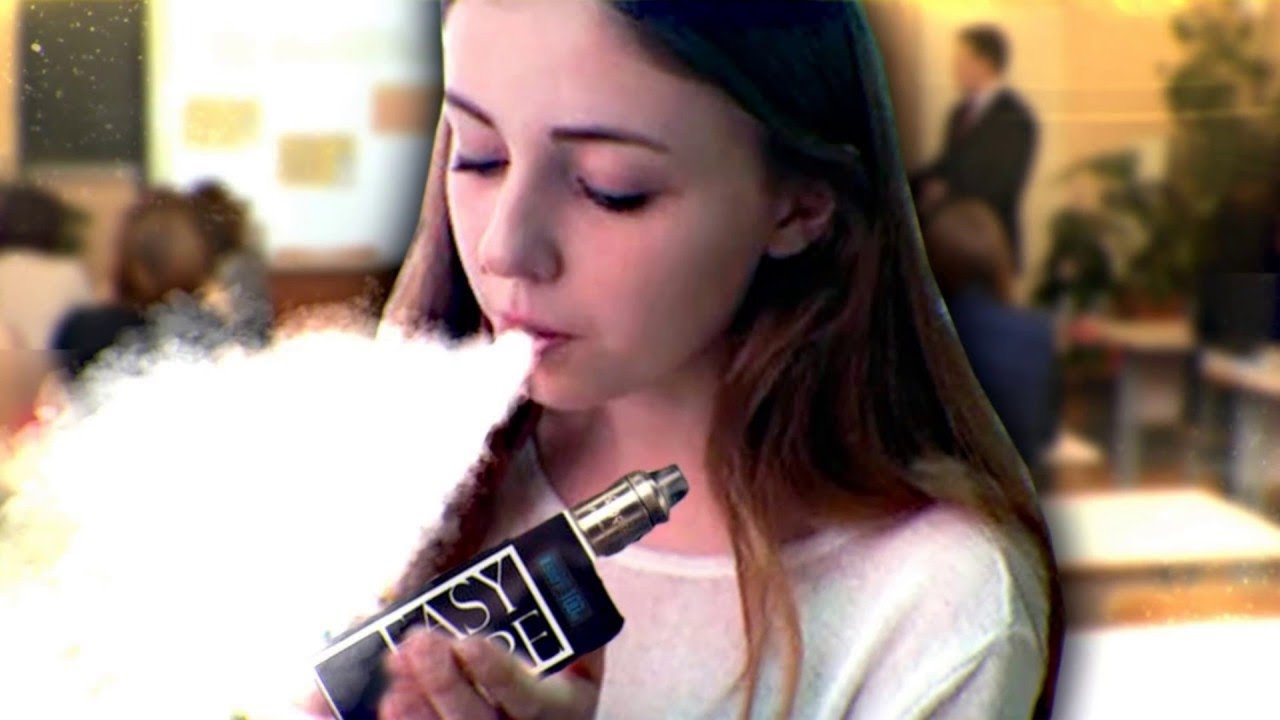 ЧВК «Редан» - субкультура, которая возникла в качестве подражания японской мультипликации и отмечается возможным участием ее последователей в массовых драках в торговых центрах.
Принадлежность к субкультуре «ЧВК Редан» можно определить по внешнему виду подростка (черная одежда, изображение паука, цифры 4, клетчатые штаны) в совокупности с его интересом к аниме (японские комиксы и мультфильмы).
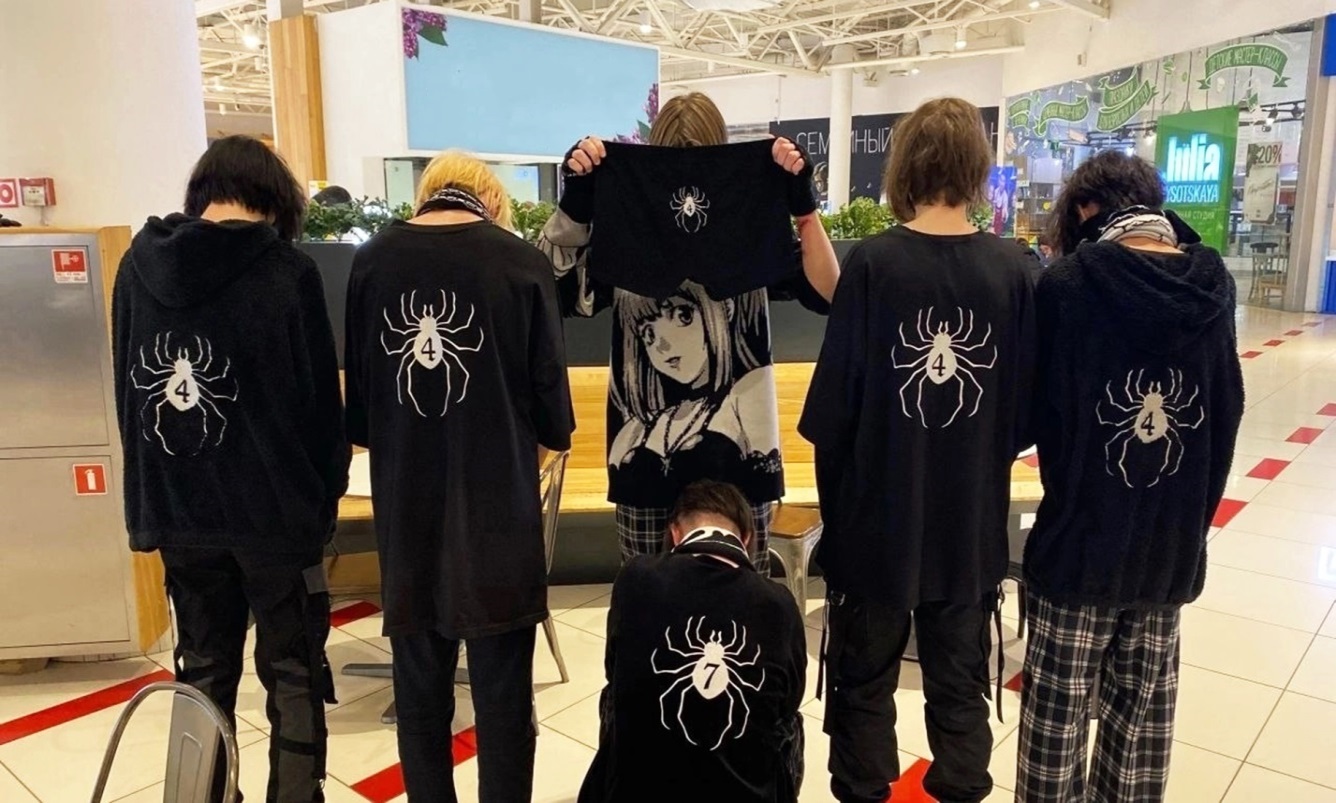 СВАТИНГ
(от анг. аббревиатуры спецподразделения по борьбе с терроризмом «SWAT») – это тактика домогательства, которая заключается во введении правоохранительных органов в заблуждение так, чтобы по адресу другого лица выехали спецслужбы. Это делается с помощью фальшивых сообщений о серьёзных правонарушениях, такие как закладки бомбы, убийство, захват заложников или другие подобные инциденты.

Согласно статье 340 Уголовного кодекса Республики Беларусь 
за заведомо ложное сообщение о готовящемся взрыве, поджоге или иных действиях, создающих опасность для жизни и здоровья людей предусмотрены различные виды наказаний, максимальным из которых является лишение свободы на срок до пяти лет.
Ответственность наступает с 14 лет.
Ярким примером сватинга является международная преступная группа «KRONOS»,
деятельность которой пресечена в прошлом году. 
Группой руководил белорус 2007 года рождения, в ее состав также входили 9 россиян. 
Участники преступной группы направили около 300 ложных сообщений в адрес объектов, расположенных на территории Российской Федерации, а также 4 – в Республике Беларусь.
КОЛУМБАЙН («скулшутинг») – 
разновидность массовых убийств, происходящих в школьной или другой учебной среде
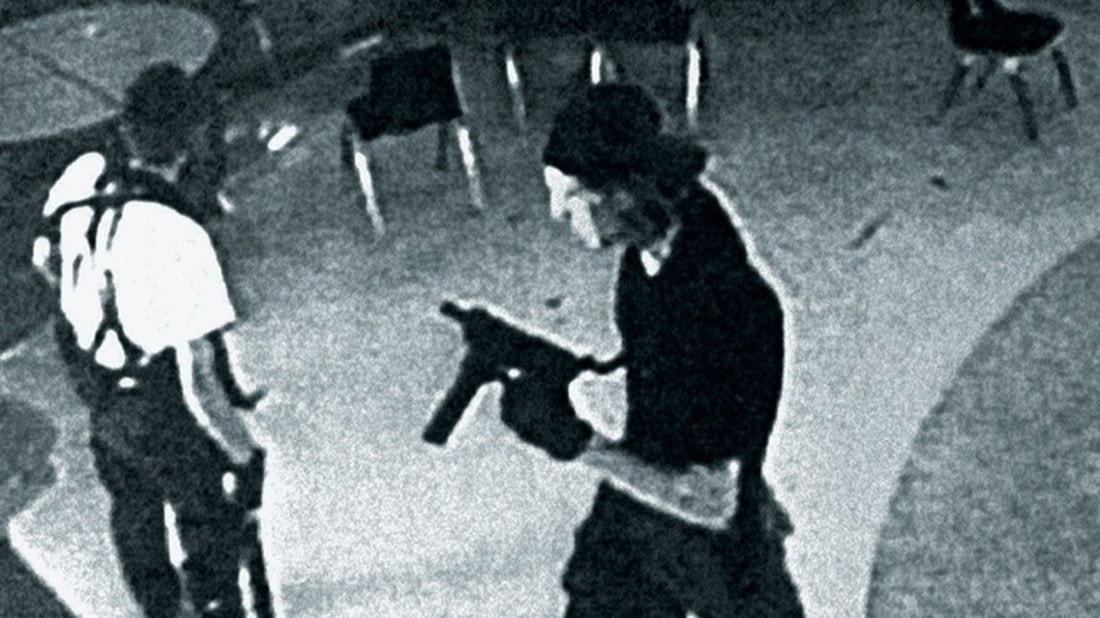 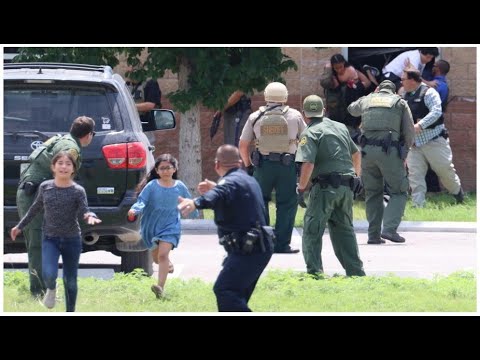 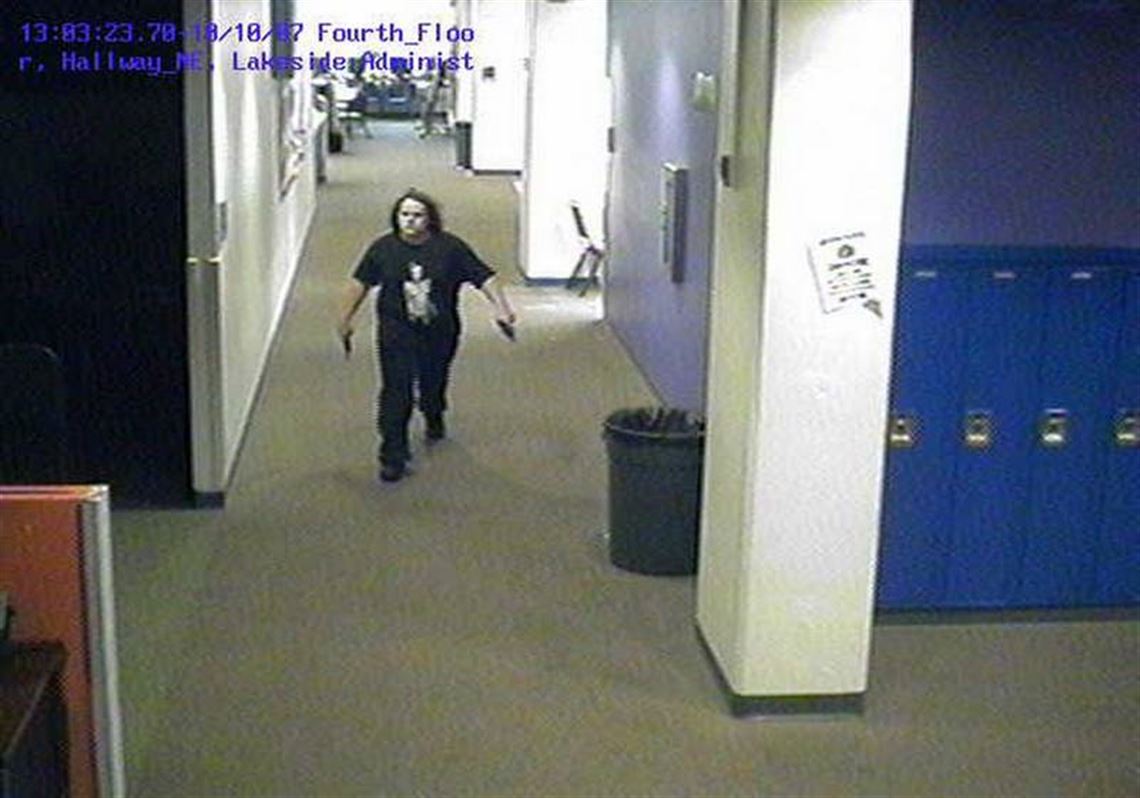 8
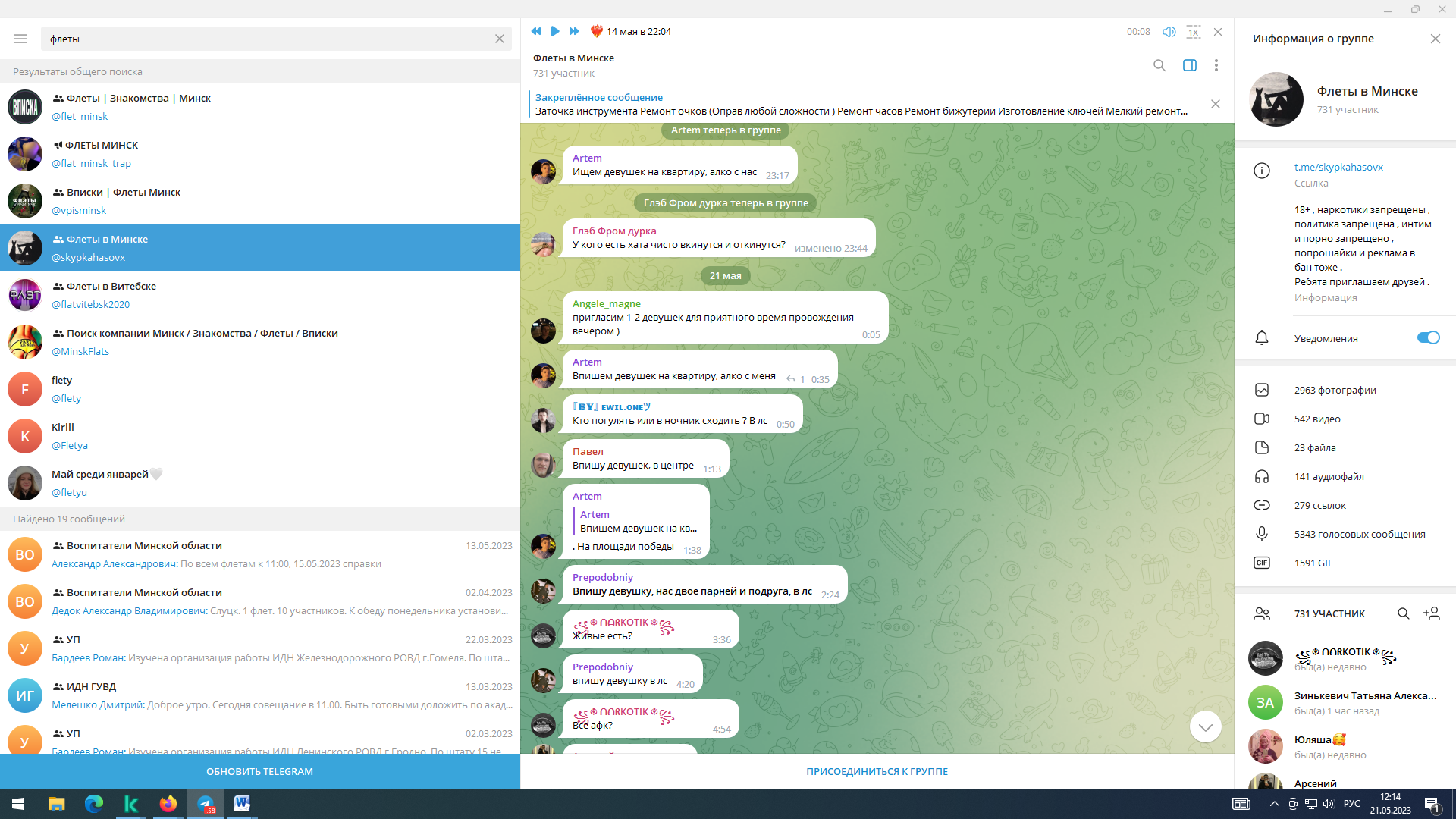 «ФЛЭТЫ» и «ВПИСКИ»
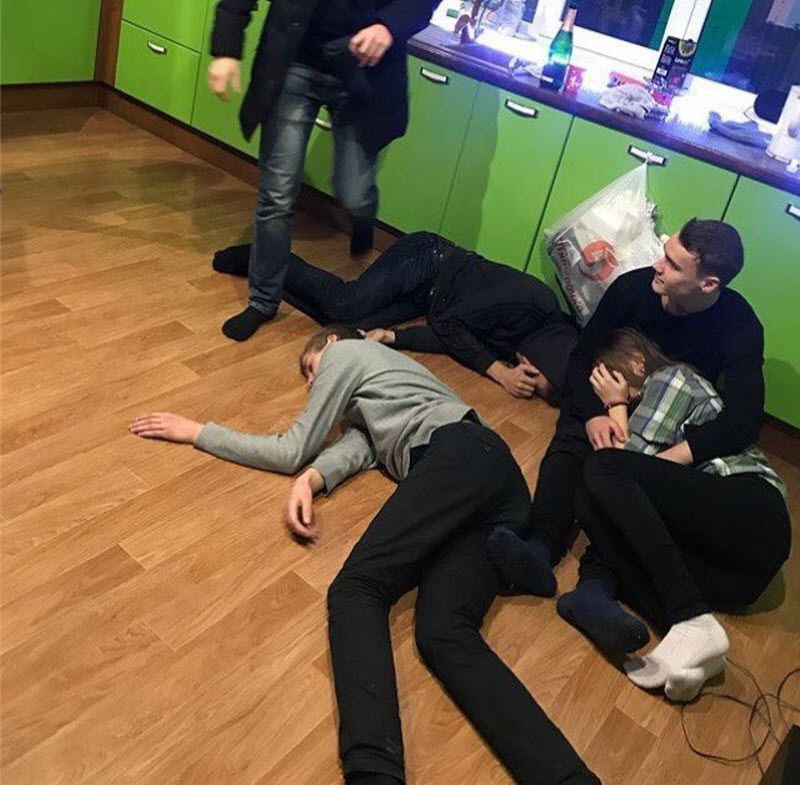 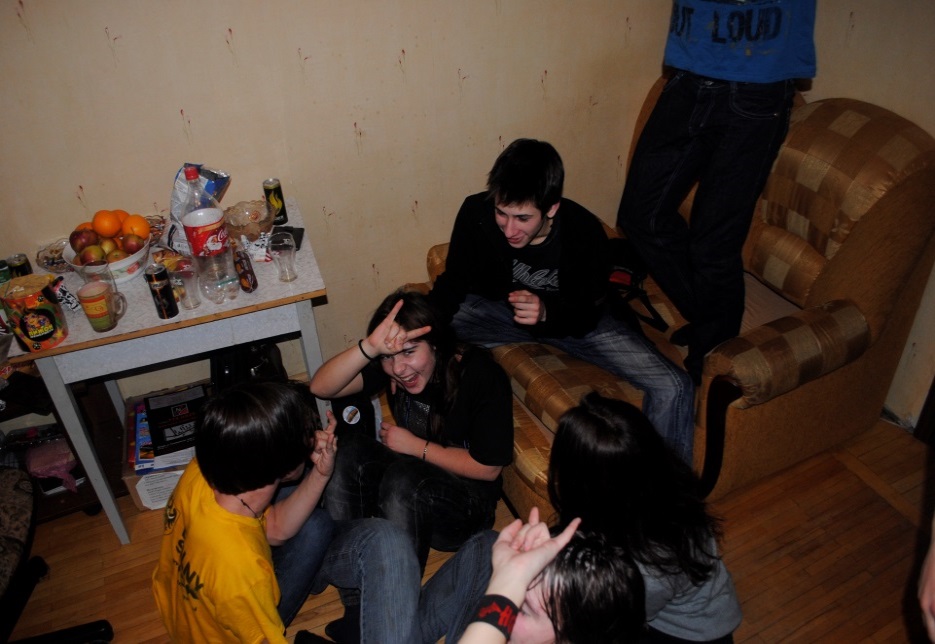 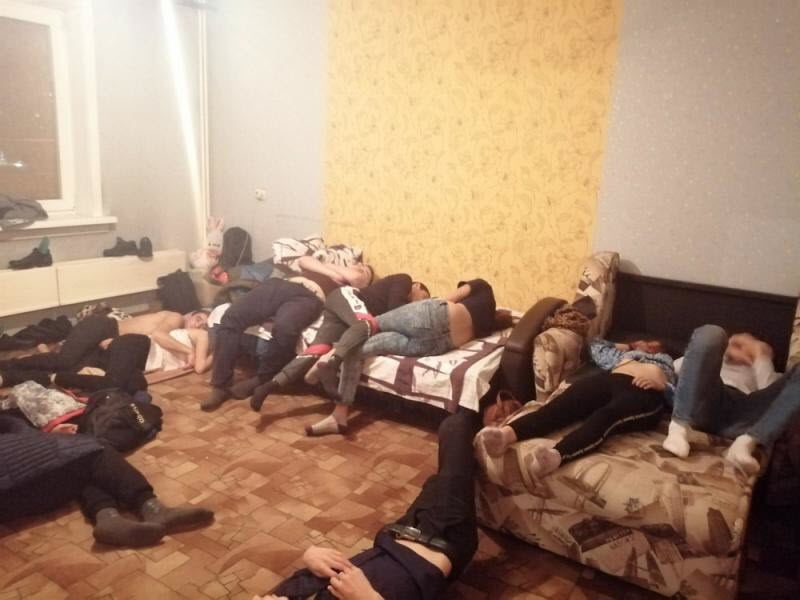 ВИДЫ  НАРКОТИКОВ
По происхождению наркотики делятся на растительные (маковая-соломка, опий, кокаин, героин, гашиш, марихуана) и синтетические (пара-метилэфедрон, альфа-пирролидиновалерофенон, амфетамины).
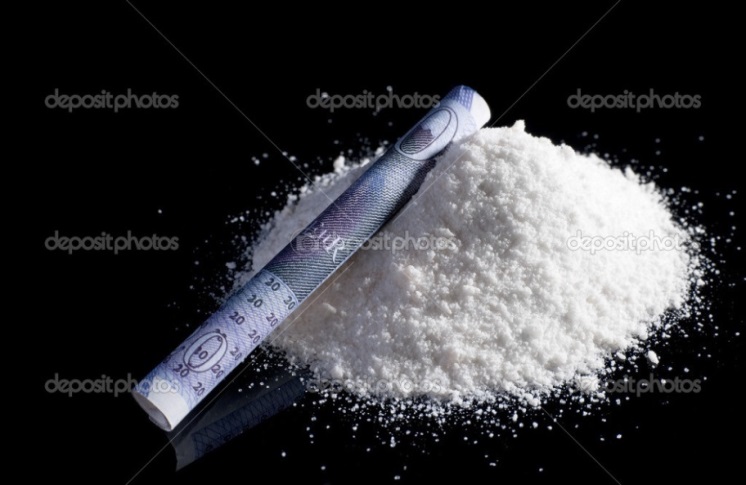 Широкое распространение в Беларуси получили такие виды наркотиков, как 
мефедрон, альфа-PVP и 4-СМС
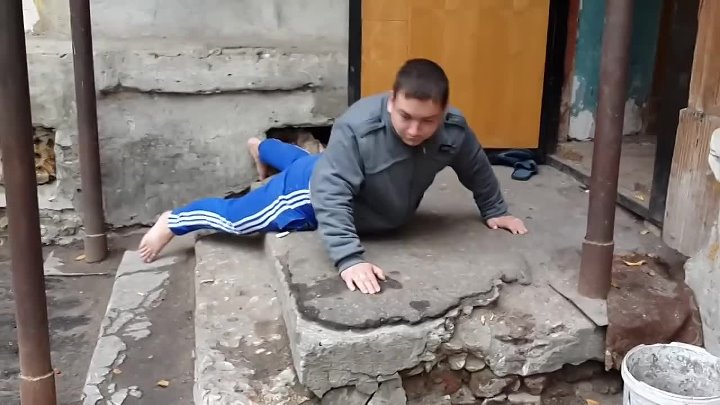 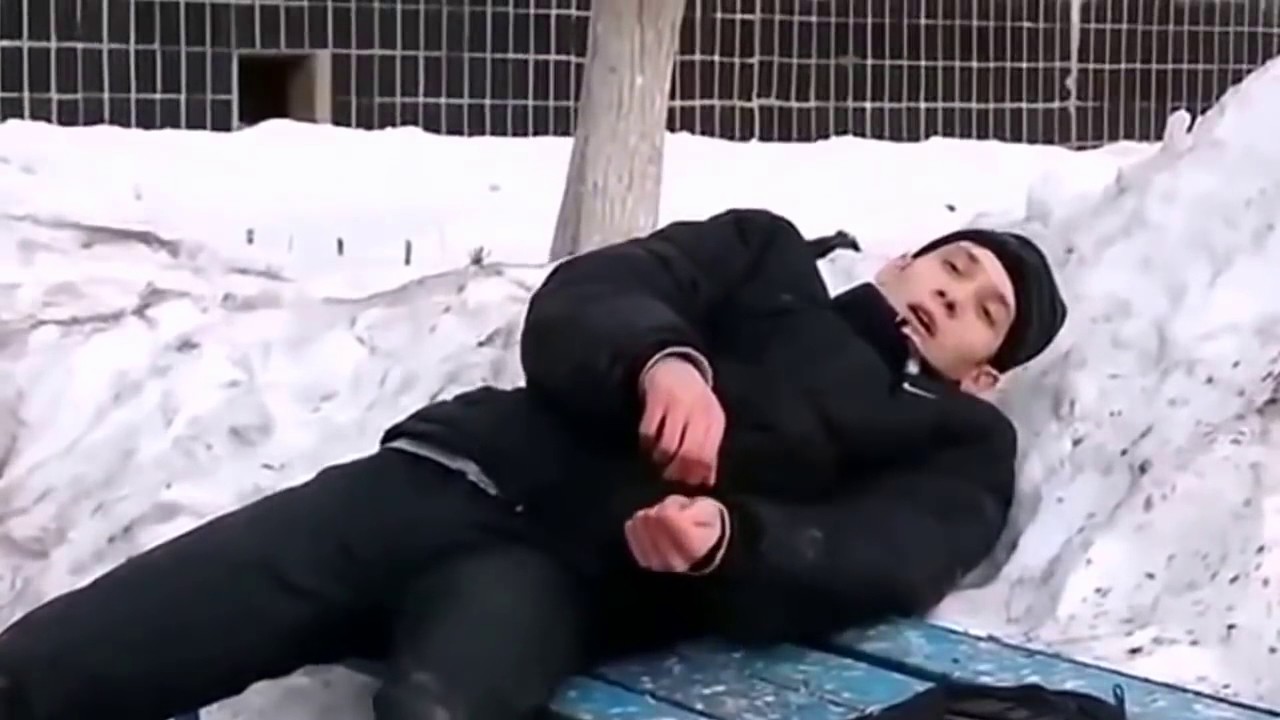 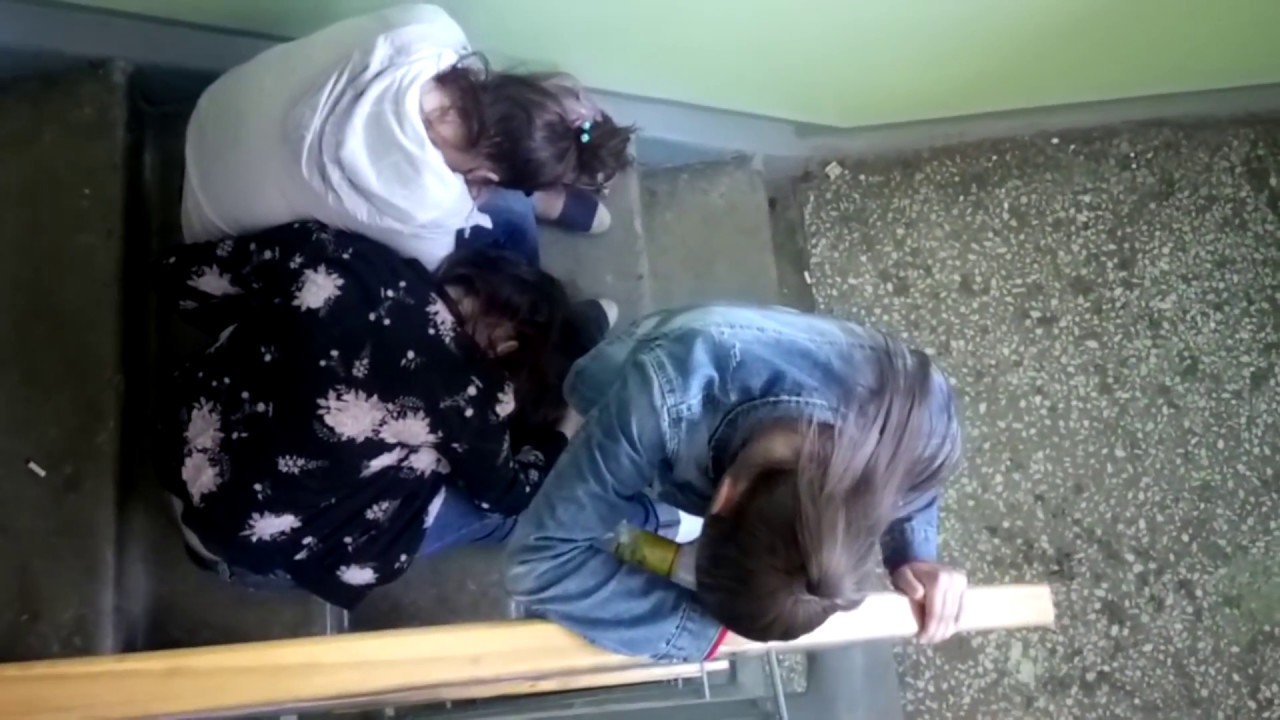 АЛЬФА-PVP
Cинтетический психостимулятор. Названия: соль, скорость, альфа, собака. Обычно имеет вид неприятно пахнущих кристаллов белого, розового цвета или другого.
МЕФЕДРОН
Химическое соединение класса запрещенных амфетаминов и катионов, психостимулятор и эмпатоген. Обладает мощным психостимулирующим действием.

По внешнему виду – это кристаллический порошок. По цвету может варьировать от белого до коричневого, встречается и голубого. 
Названия: мяу, меф, лед.
DATE
СПОСОБЫПОТРЕБЛЕНИЯНАРКОТИКОВ
Пероральный
Путём курения
Интраназальный
Инъекционный.
Основные причины потребления
внутренние проблемы (неприятности, непонимание в семье);
любопытство (многие думают, что это модно, или хотя бы раз в жизни нужно попробовать);
поиск новых ощущений;
пример друзей;
протест против сложившихся обстоятельств;
желание самоутвердиться;
недостаток любви и внимания со стороны близких.
признаки, свидетельствующие о потреблении наркотиков или причастности к их незаконному обороту:
состояние опьянения без запаха спиртного;
запах лекарств и других химических веществ изо рта, от волос и одежды (сладковатый запах, похожий на запах благовоний, тмина или мяты, а также запах клея, растворителя и т.д.);
состояние вялости, заторможенности, быстрая утомляемость, малая подвижность, расслабленность конечностей, обмякшая поза, свисающая голова, стремление к покою, сменяемые необъяснимыми возбуждением и энергичностью, бесцельными движениями, перебиранием вещей, неусидчивостью (независимо от ситуации);
нарушение сна: много спит или перестает спать;
периодически много ест или совсем теряет аппетит;
частые смены настроения, чрезмерная эмоциональность, которая может сменяться «уходом в себя», депрессией;
у ребенка постоянный насморк, он шмыгает носом и трет нос;
замкнутость в отношениях с родителями, незаинтересованность происходящими событиями в семье;
признаки, свидетельствующие о потреблении наркотиков или причастности к их незаконному обороту:
«зашифрованные» малопонятные разговоры по телефону с использованием жаргона («травка, клад, колеса, приход и т.п.) и обрывков фраз («мне надо, как там дела?, достал?, у тебя все нормально, можем встретиться?» и т.п.);
резкое снижение успеваемости, увеличение количества прогулов занятий;
потеря интереса к обычным развлечениям, привычному времяпрепровождению, спорту, любимым занятиям;
потеря старых друзей, не желание находить новых;
постоянно просит денег, не говорит на что;
долгое отсутствие дома, при этом из дома пропадают вещи;
изменилась речь, появились незнакомые слова;
избегает раздеваться даже на пляже, постоянно ходит в одежде с длинными рукавами, даже в летнее время;
стремление все закрыть на ключ: комнату, ящики стола, шкатулки и пр.
обнаружение среди вещей пакетов ziplock, кусочков фольги, шприцов, изоленты, магнитов, банковских карточек, наличных денег и т.п.
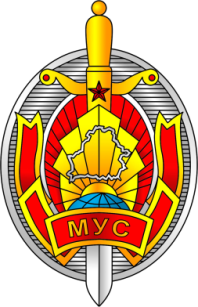 Darknet – подводная часть айсберга виртуальной сети
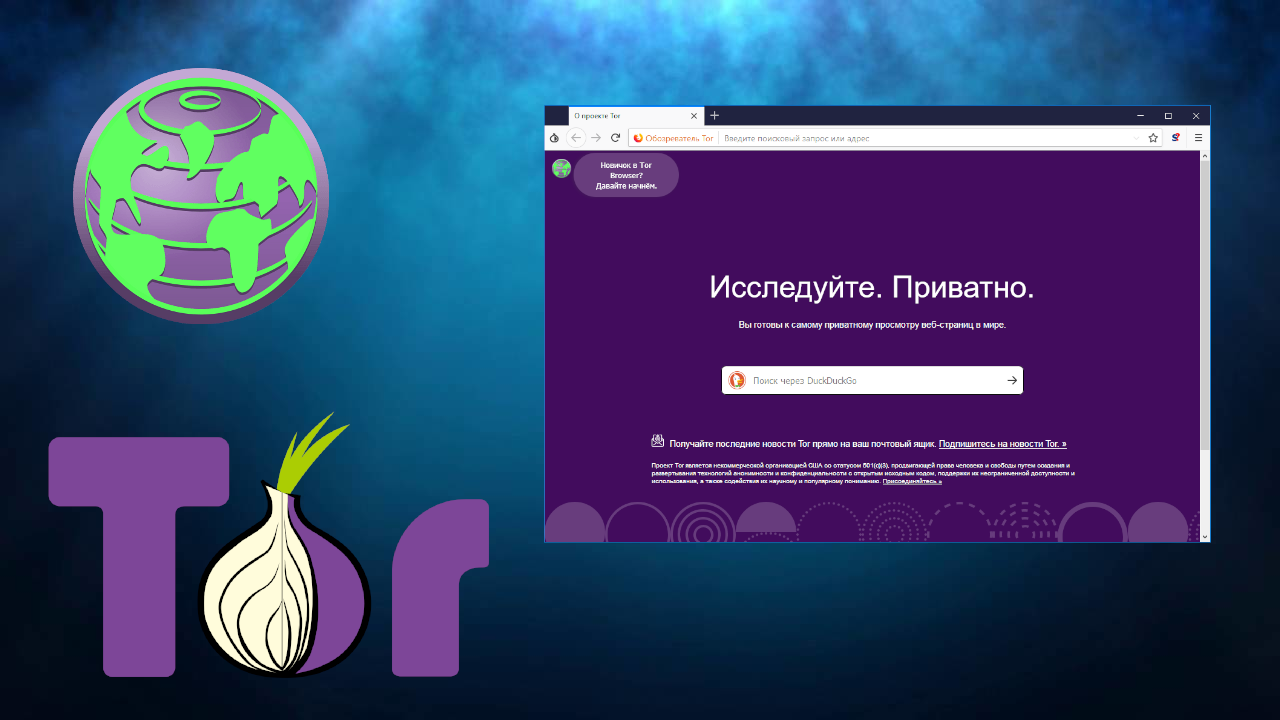 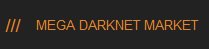 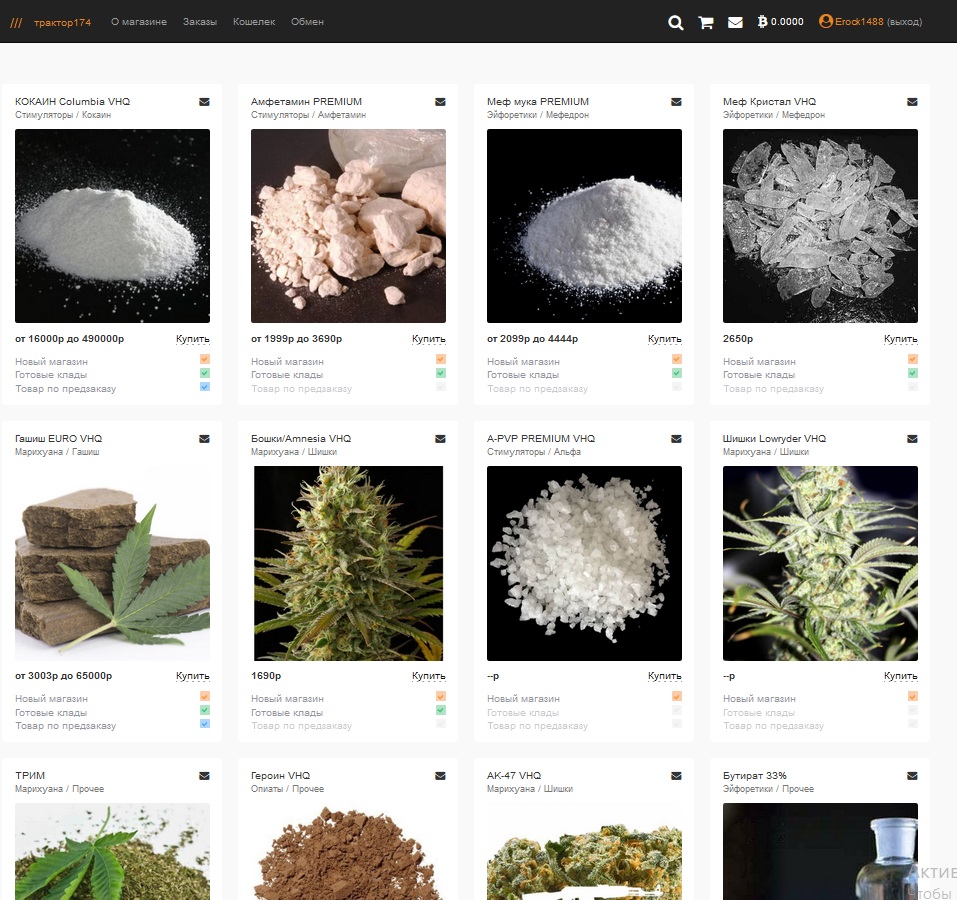 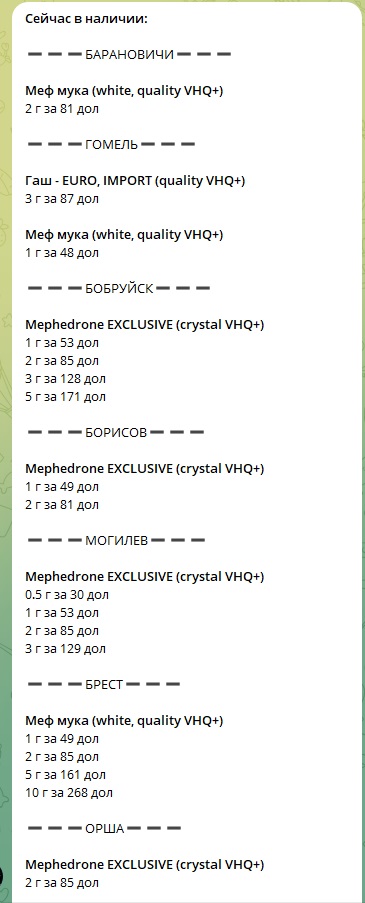 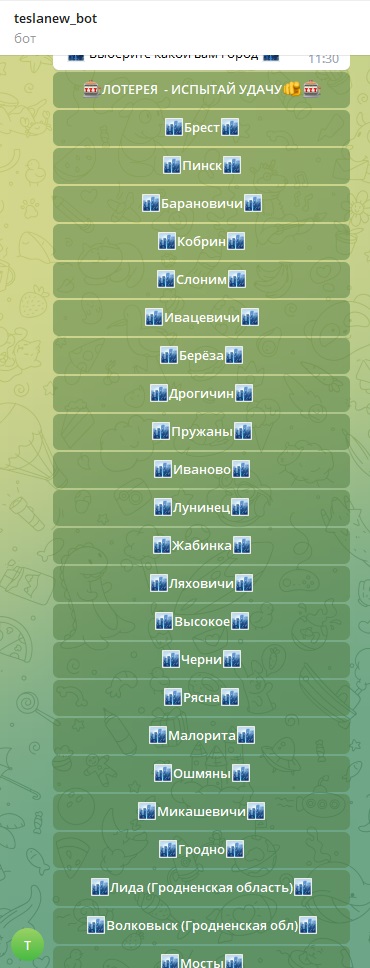 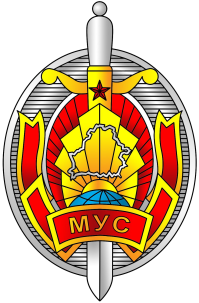 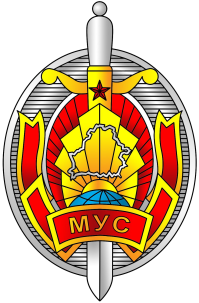 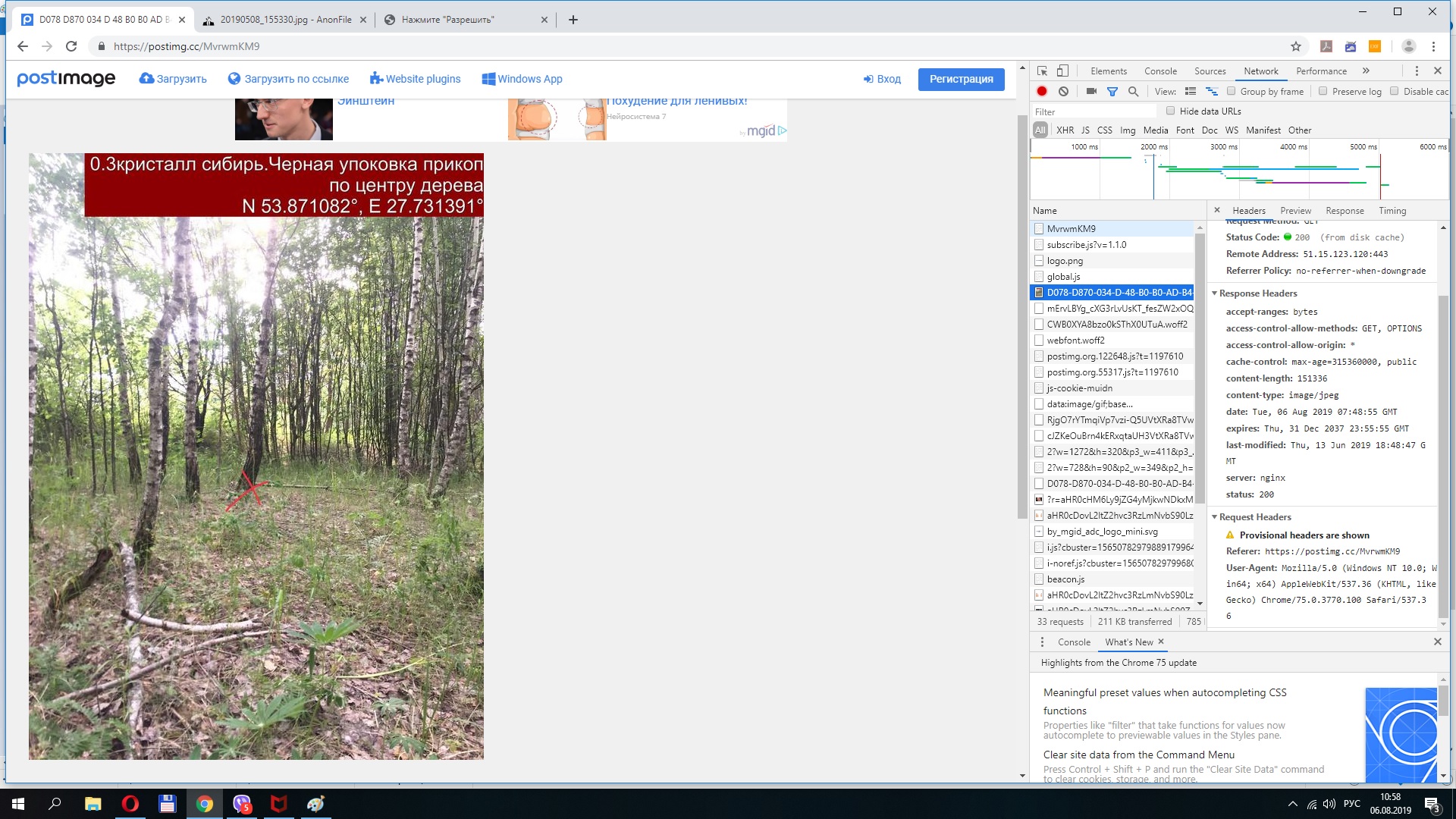 Для покупки наркотиков в Интернете активно используют наборы различных мессенджеров (VIPole, Telegram, WickrMe, WeChat, Signal), анонимного браузера (ТOR), также ресурсы (фотохостинги, файлообменники) для хранения и обмена фотографиями с изображениями их расположения.
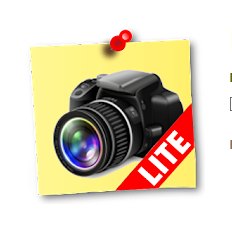 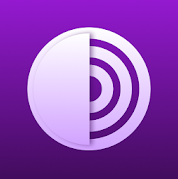 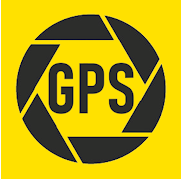 В целях сохранения анонимности и скрытности противоправной деятельности приобрел популярность анонимный браузер ТOR, «луковый роутер», работающий в теневом сегменте Интернета (DarkNet). Он позволяет пользователям не быть замеченными и уязвимыми в сети Интернет. Это система прокси-серверов, устанавливающая анонимное сетевое соединение. С его помощью можно посещать сайты, заблокированные на территории страны проживания, путем замены IP адреса, оставаясь при этом незамеченным.
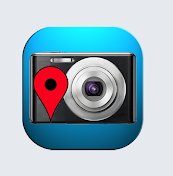 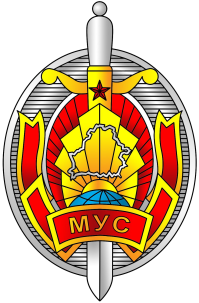 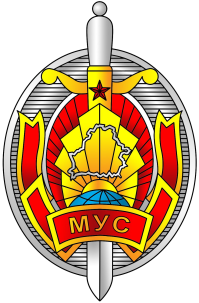 ПРЕСТУПЛЕНИЕ И НАКАЗАНИЕ
Возраст привлечения к административной ответственности за появление в общественном месте в состоянии, вызванном потреблением без назначения врача-специалиста наркотических средств или психотропных веществ либо потреблением их аналогов наступает с 16 лет.
Ответственность за данное административное правонарушение предусмотрена ч. 3 ст. 19.3 Кодекса Республики Беларусь об административных правонарушениях, с наложением административного взыскания в виде штрафа в размере до 10 базовых величин.
При  совершении  аналогичного  деяния  в течение года после наложения административного взыскания  за  такое  же нарушение , предусмотрена уголовная ответственность  в виде  ареста  или ограничения свободы  на  срок  до  2 лет.
7
Курьер (Кладмен)
Гровер
1
Трафаретчик             (граффитчик, расклейщик)
Перевозчик (водитель)
8
2
Оператор
3
9
Тестер
должности 
(вакансии работы)
 в интернет - магазинах
10
Склад
Спортик
4
11
Франшиза
5
Менеджер HR
6
Химик
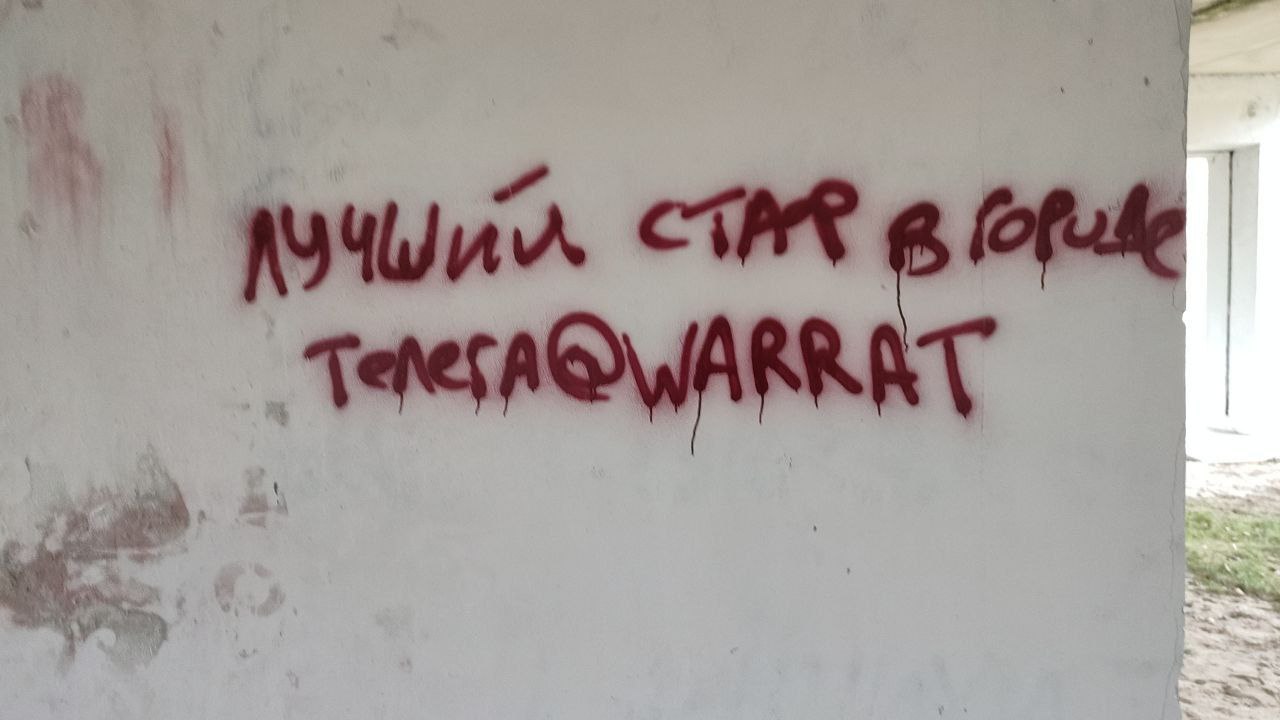 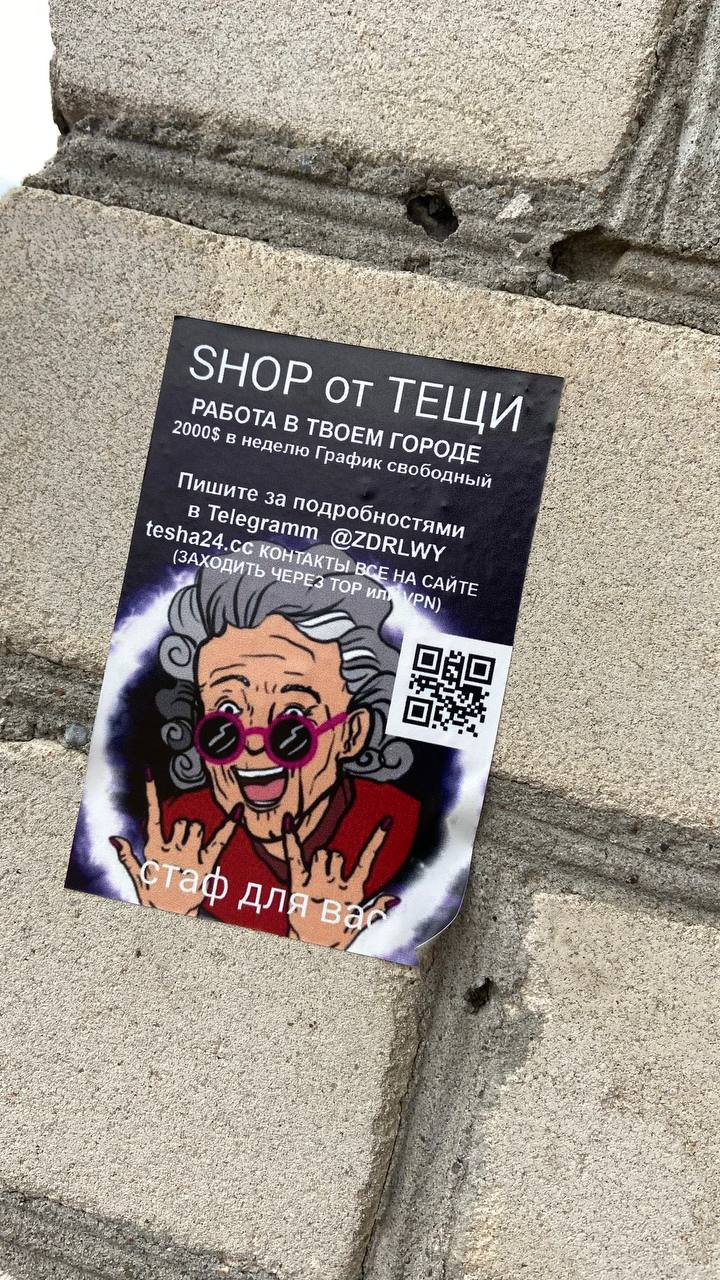 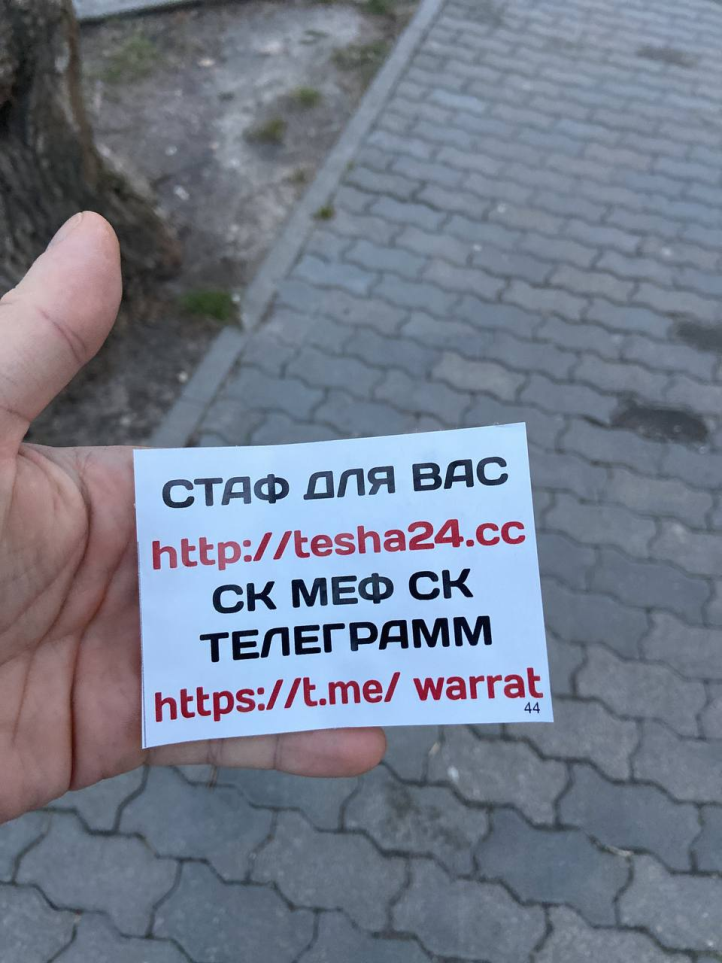 Трафаретчик (граффитчик, расклейщик)- нанесение баллончиком с краской надписей, содержащих контактные данные интернет магазина, либо расклеивание листовок с рекламой магазина.
ПРЕСТУПЛЕНИЕ   И НАКАЗАНИЕ
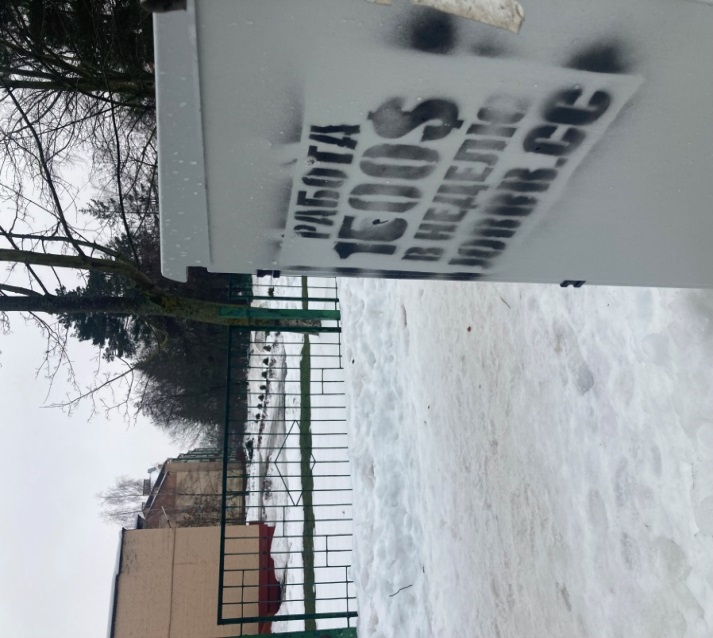 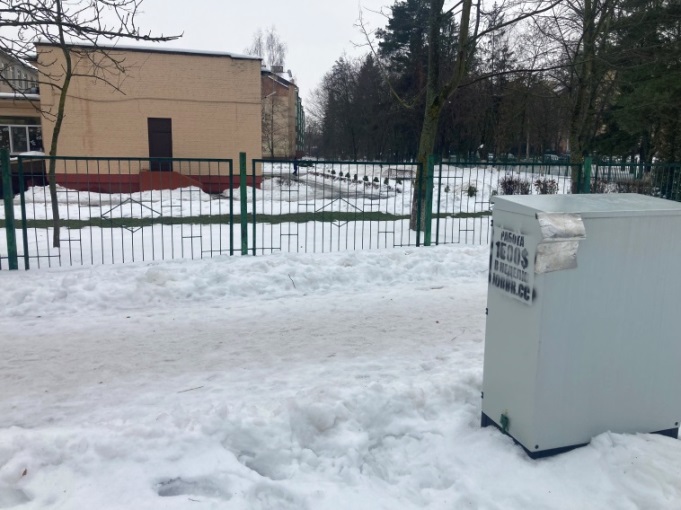 Действие «трафаретчиков» квалифицируется:

умышленные уничтожение либо повреждение чужого имущества (ст. 11.3 Кодекса Республики Беларусь об административных правонарушениях). 
Санкция статьи предусматривает наложение штрафа в размере до 30 базовых величин.
осквернение сооружений и порча имущества  
(ст. 341 Уголовного кодекса Республики Беларусь),
предусматривающая наказание в виде лишения свободы на срок до 3 лет. Ответственность наступает с 14 лет.
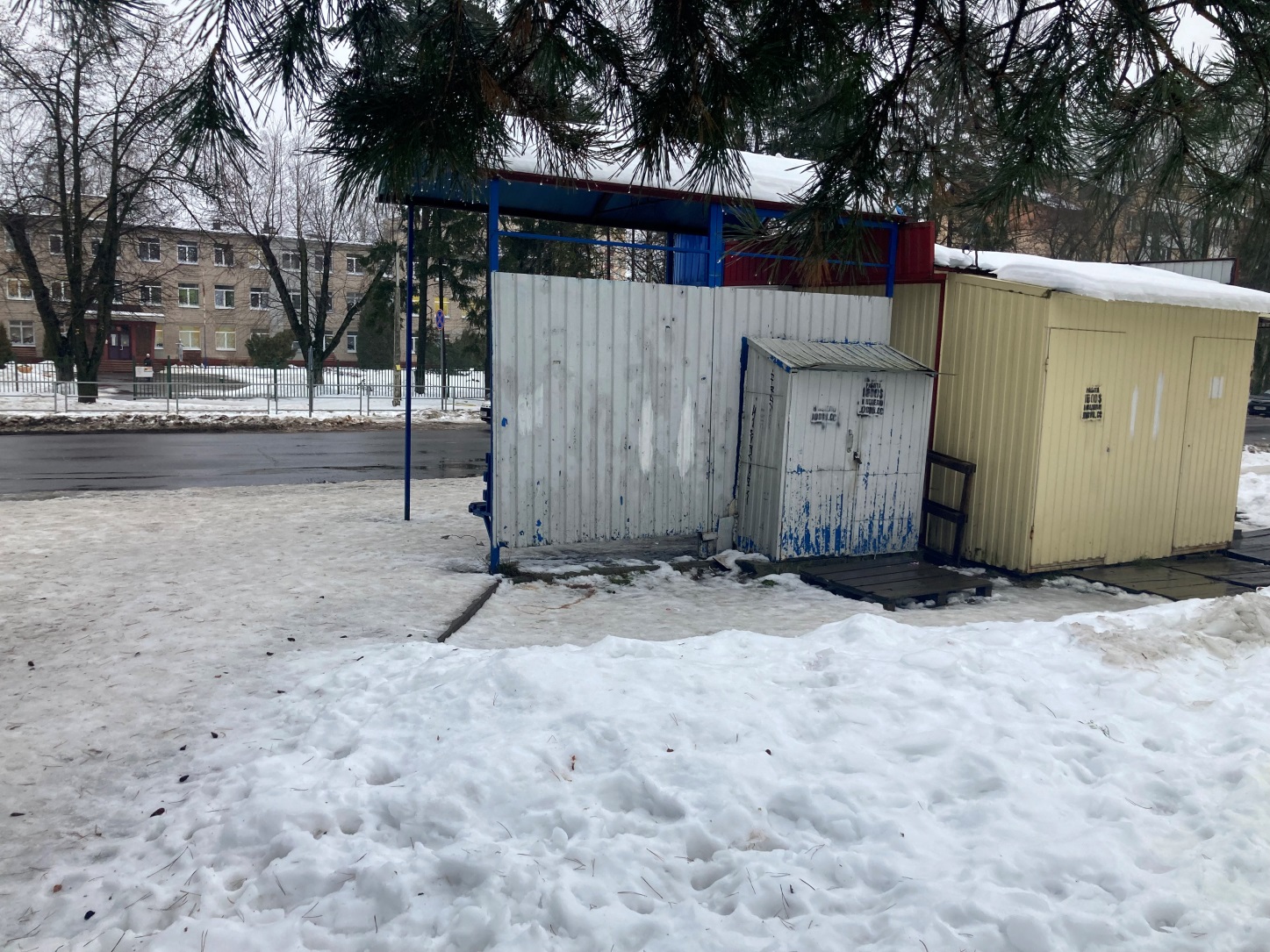 31
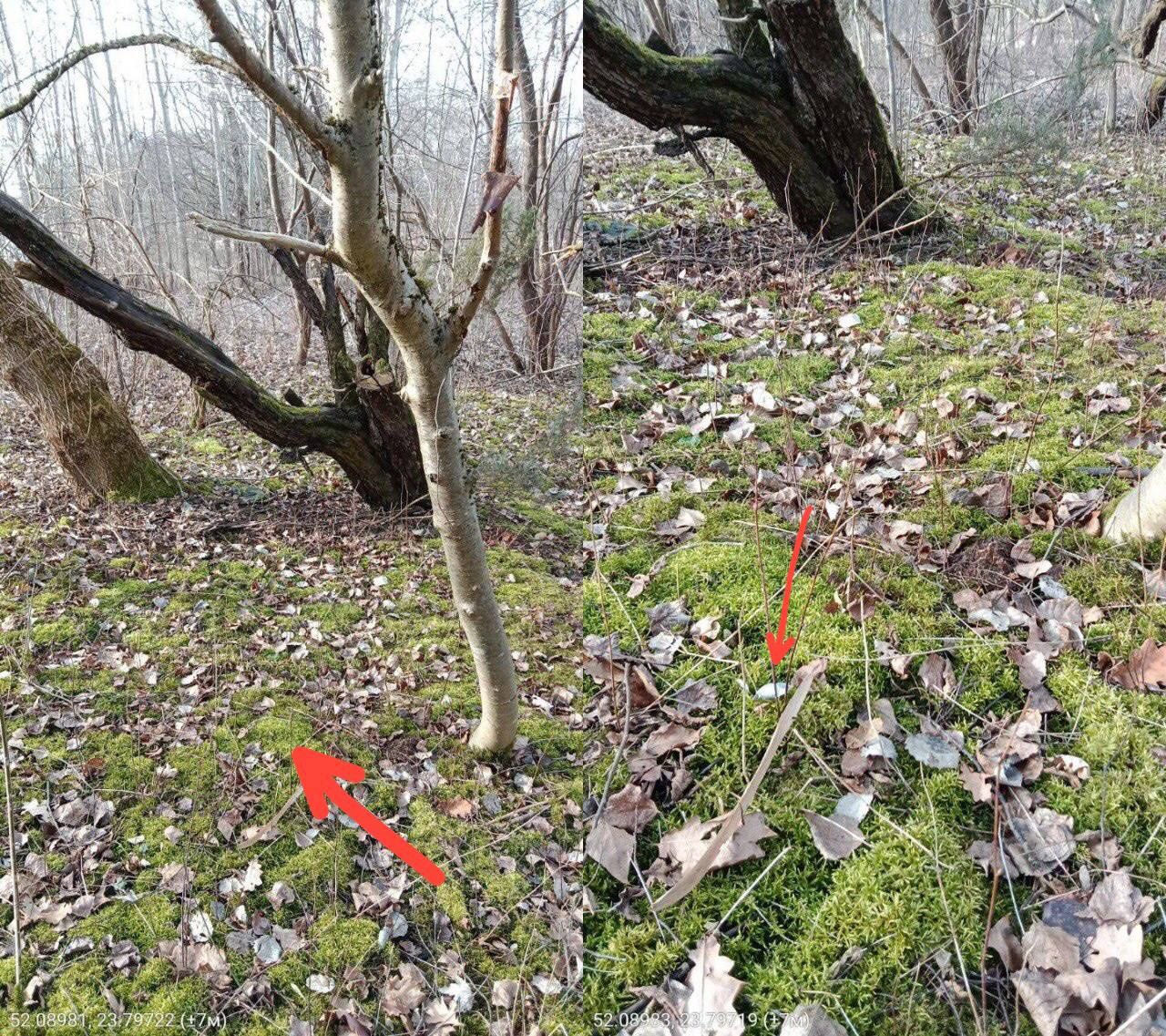 Курьер (закладчик, кладмен, минёр) - распространение наркотиков, путем их скрытого подкладывания или помещения в скрытые места.
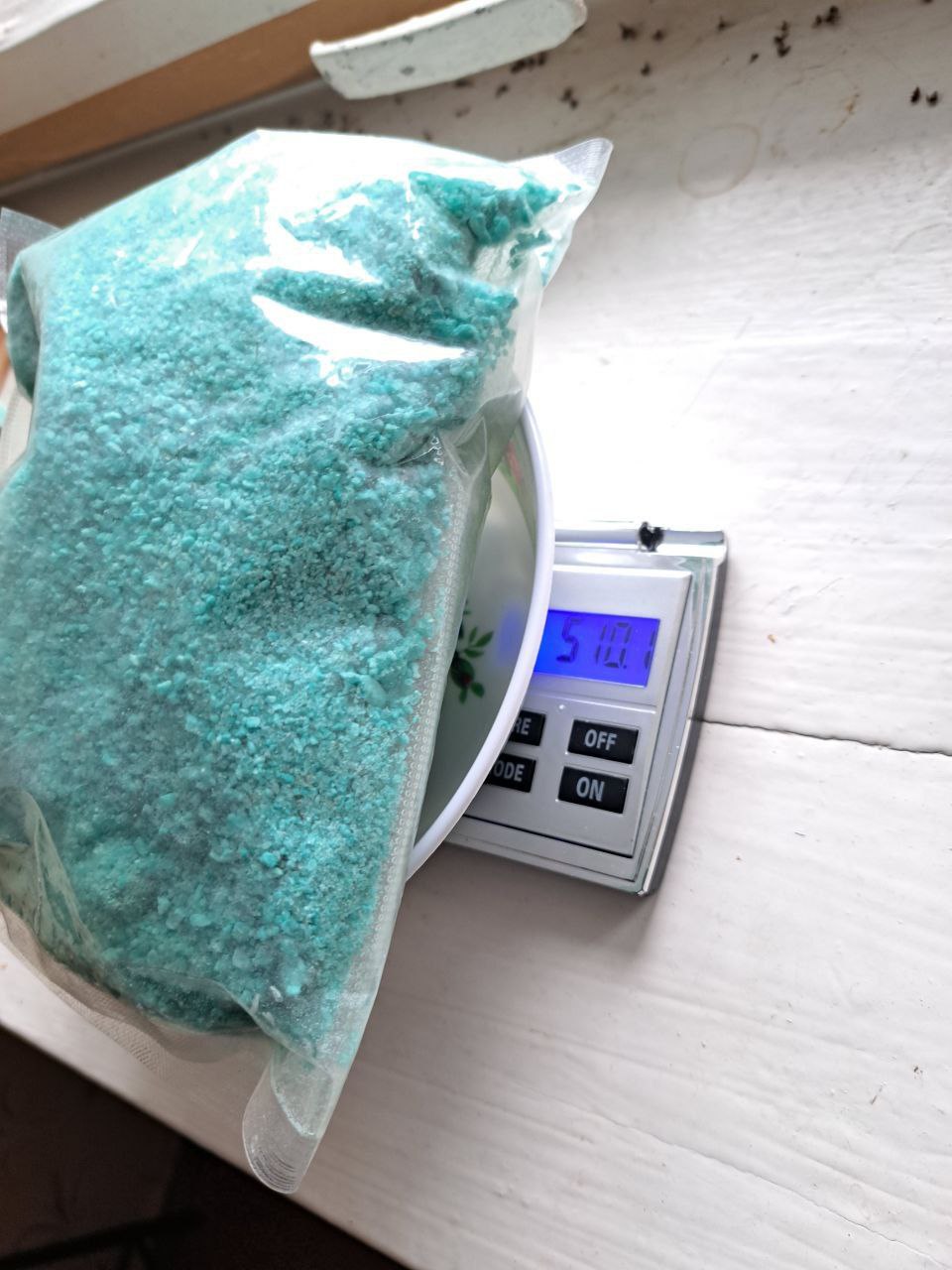 Перевозчик (водитель) - поднятие оптовых кладов в крупных городах и развозка более мелким оптом в города поменьше
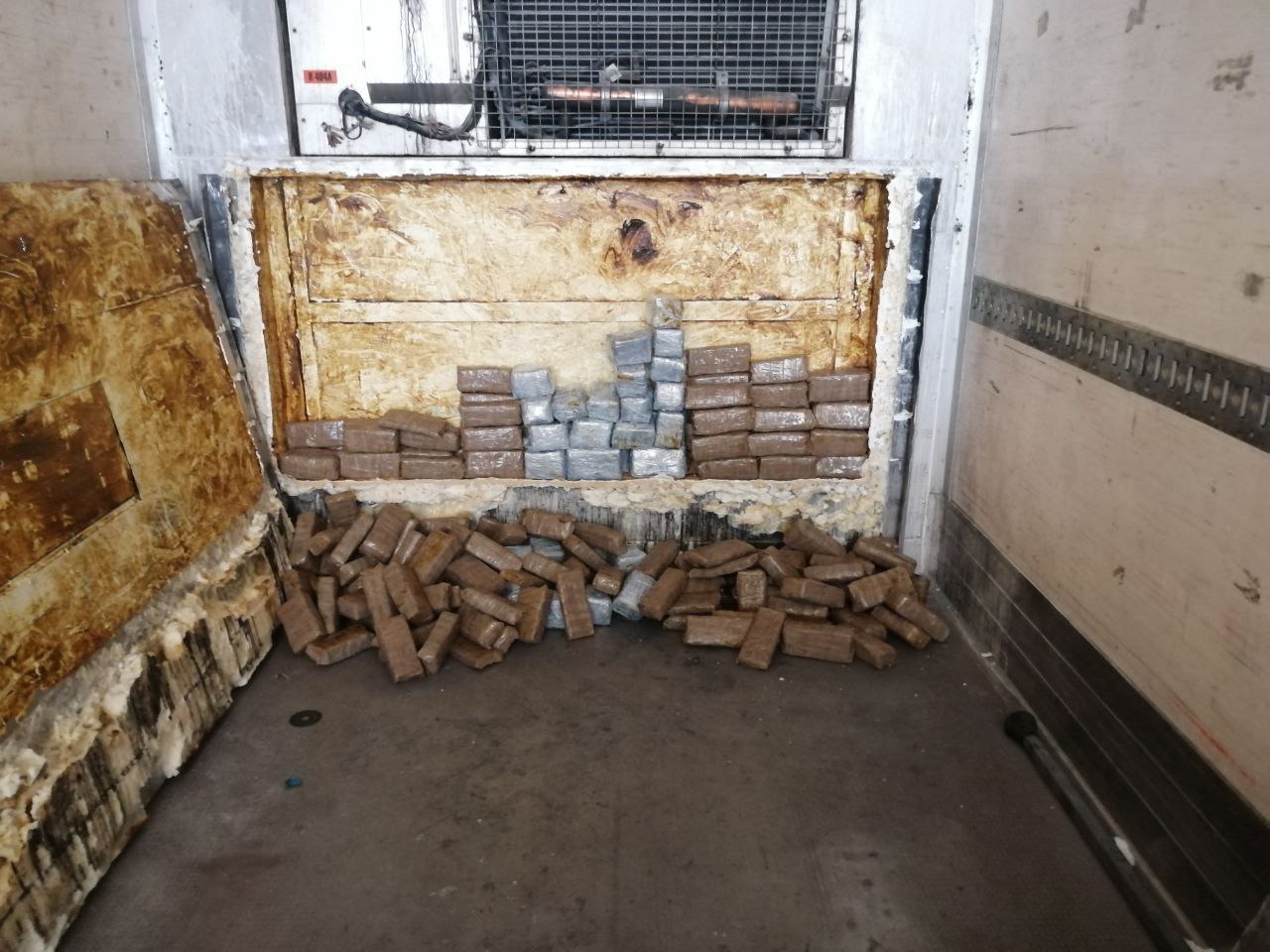 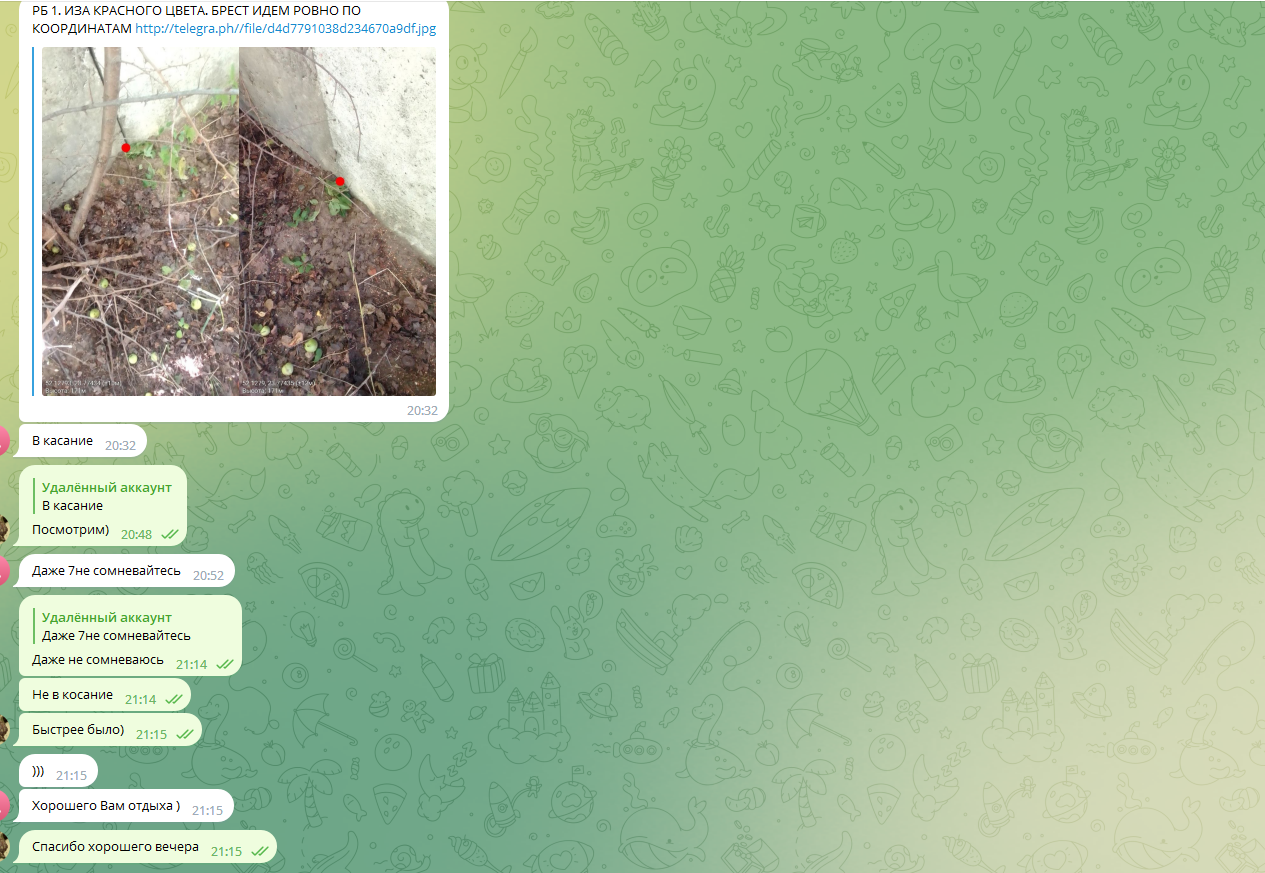 Оператор (управляющий регионом (городом)) – общение с кураторами, загрузка фотографий на площадки, общение с покупателями и решение спорных ситуаций (диспутов)
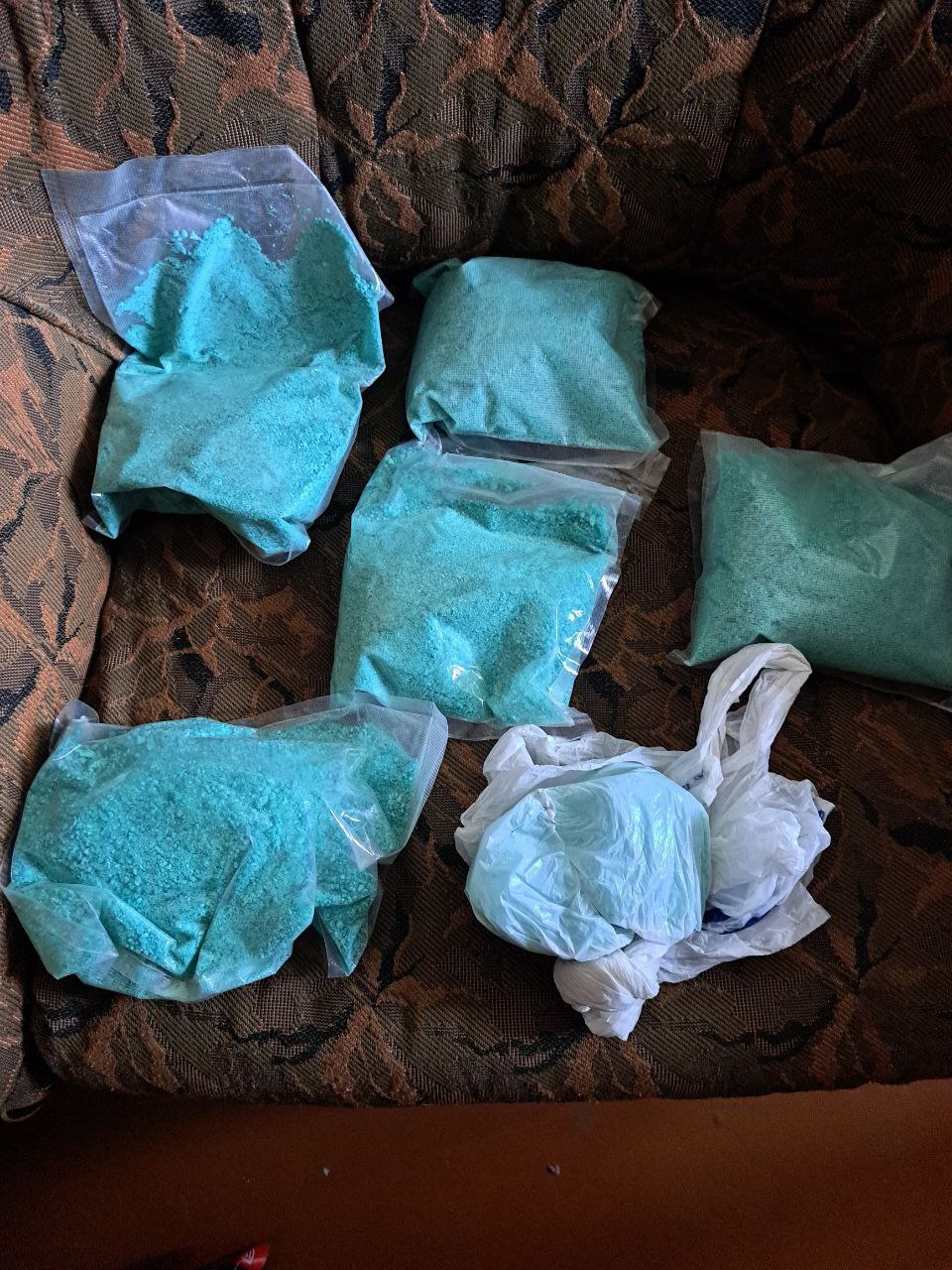 Склад - Фасовка Курьерам МК, работа с Предзаказами и Мини Оптом
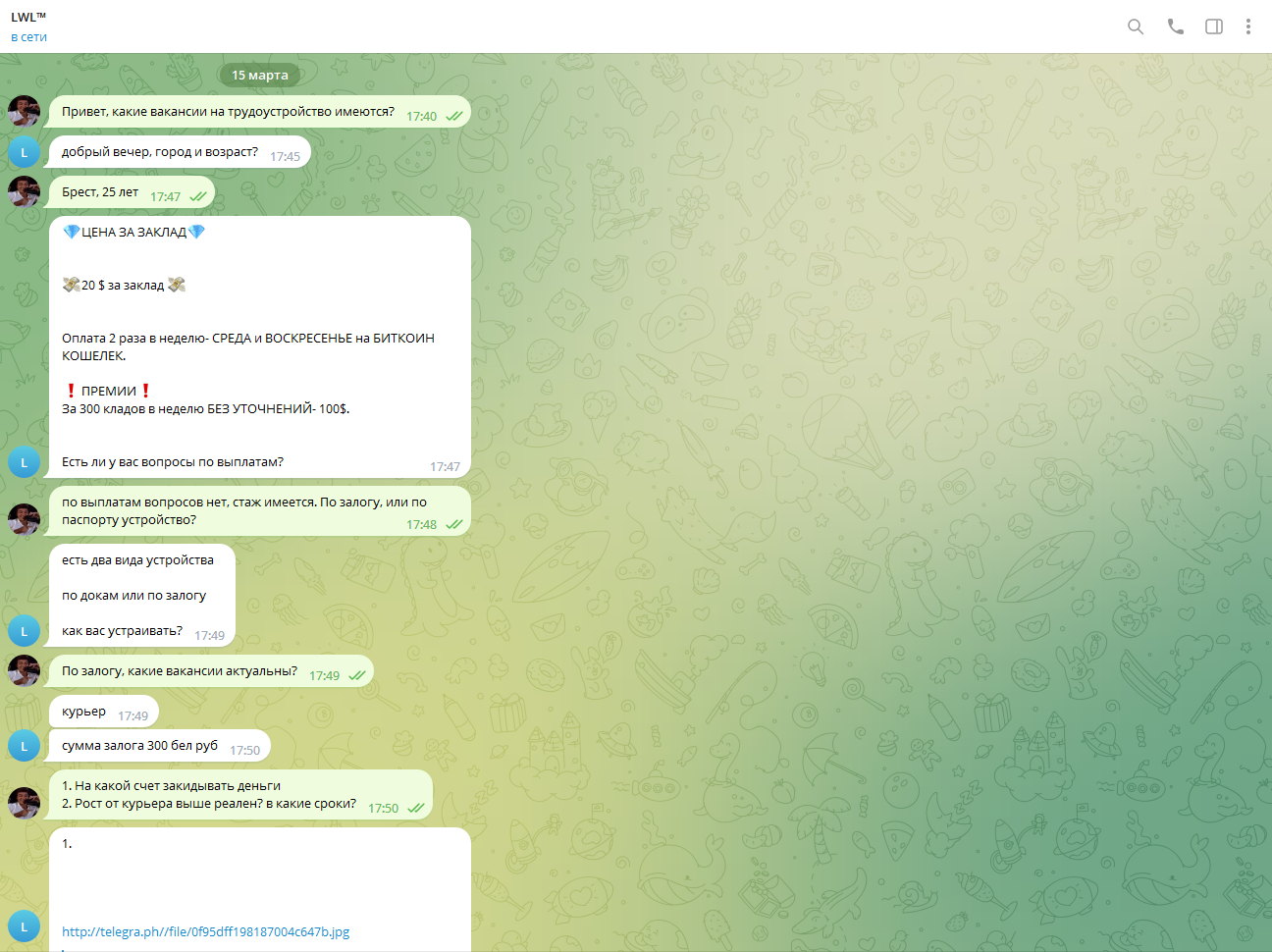 Менеджер HR (рекрутёр)- подбор нового персонала
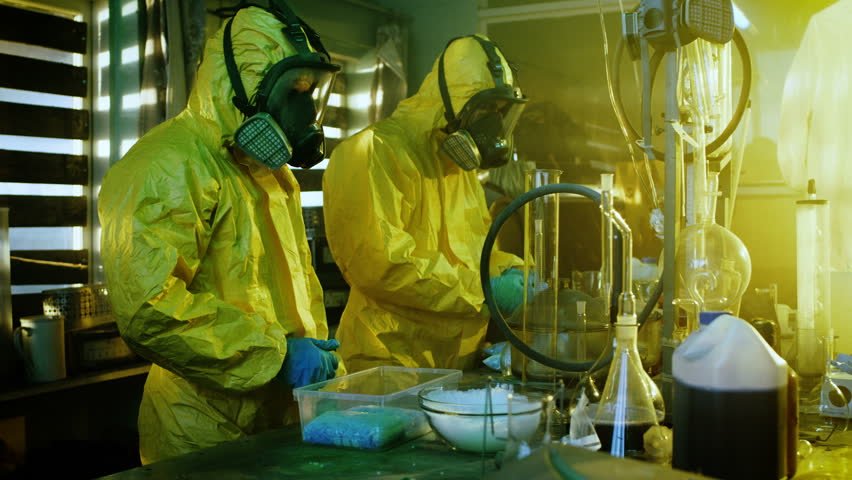 Химик – синтез психотропных веществ
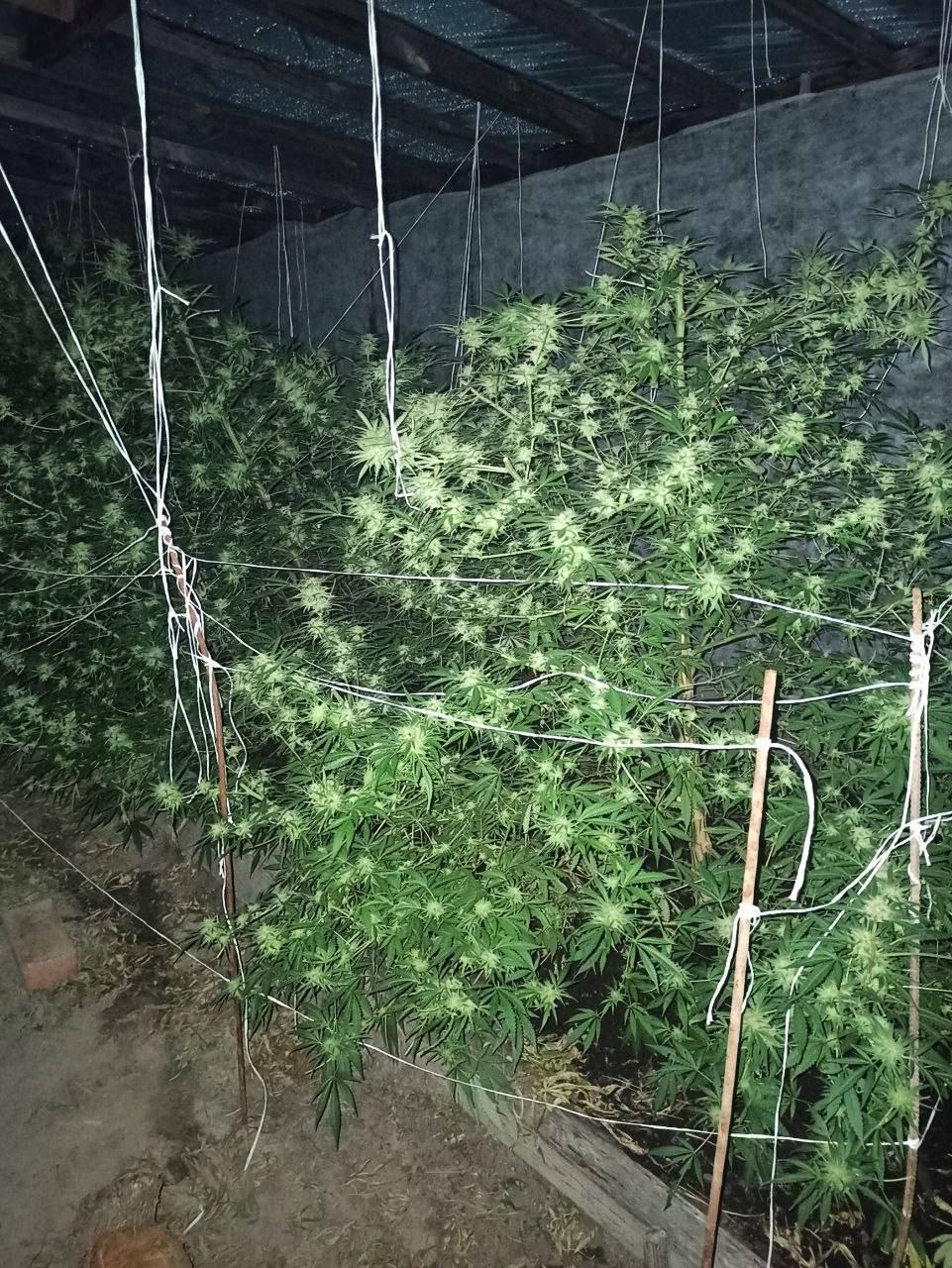 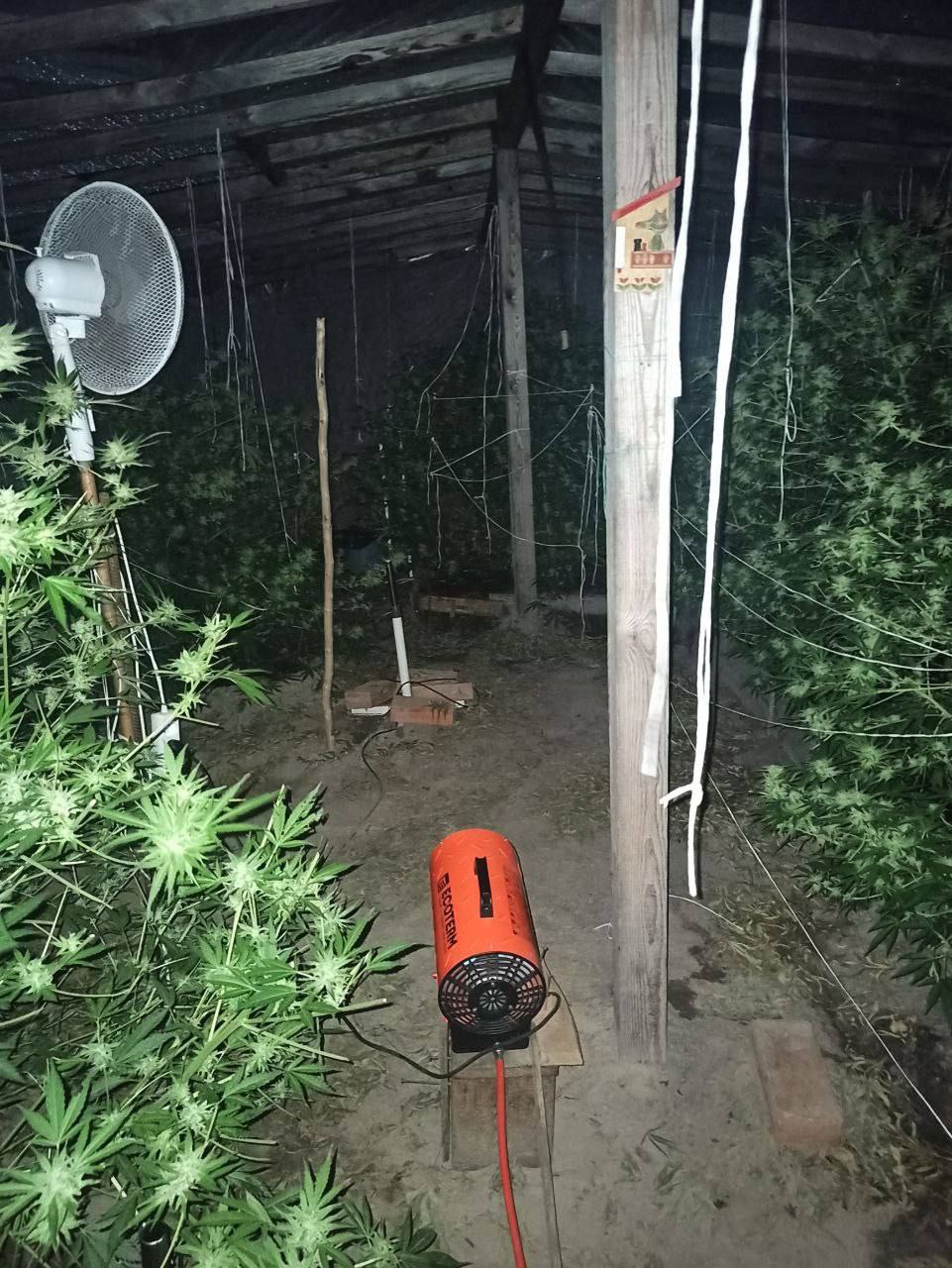 Гровер – выращивание растений, содержащих наркотические средства
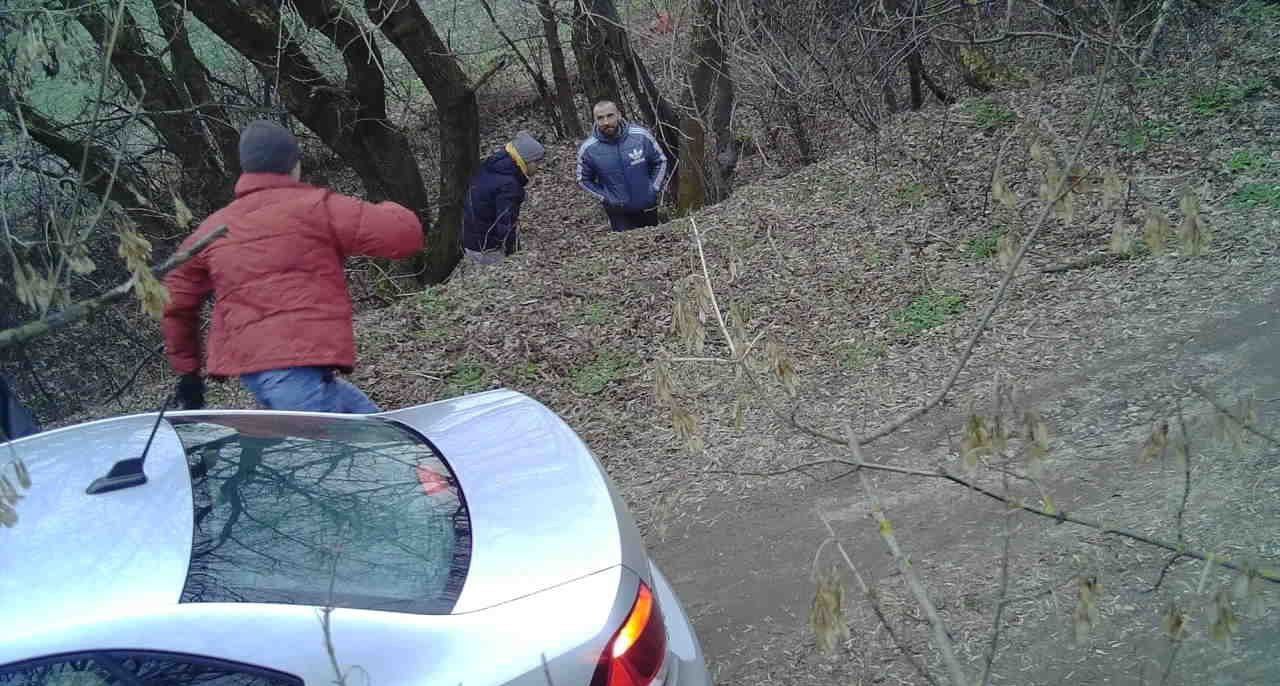 Тестер (проверяющий) – поднятие наркотика, фотографирование и взвешивание его, употребление, с оставлением развёрнутого отзыва
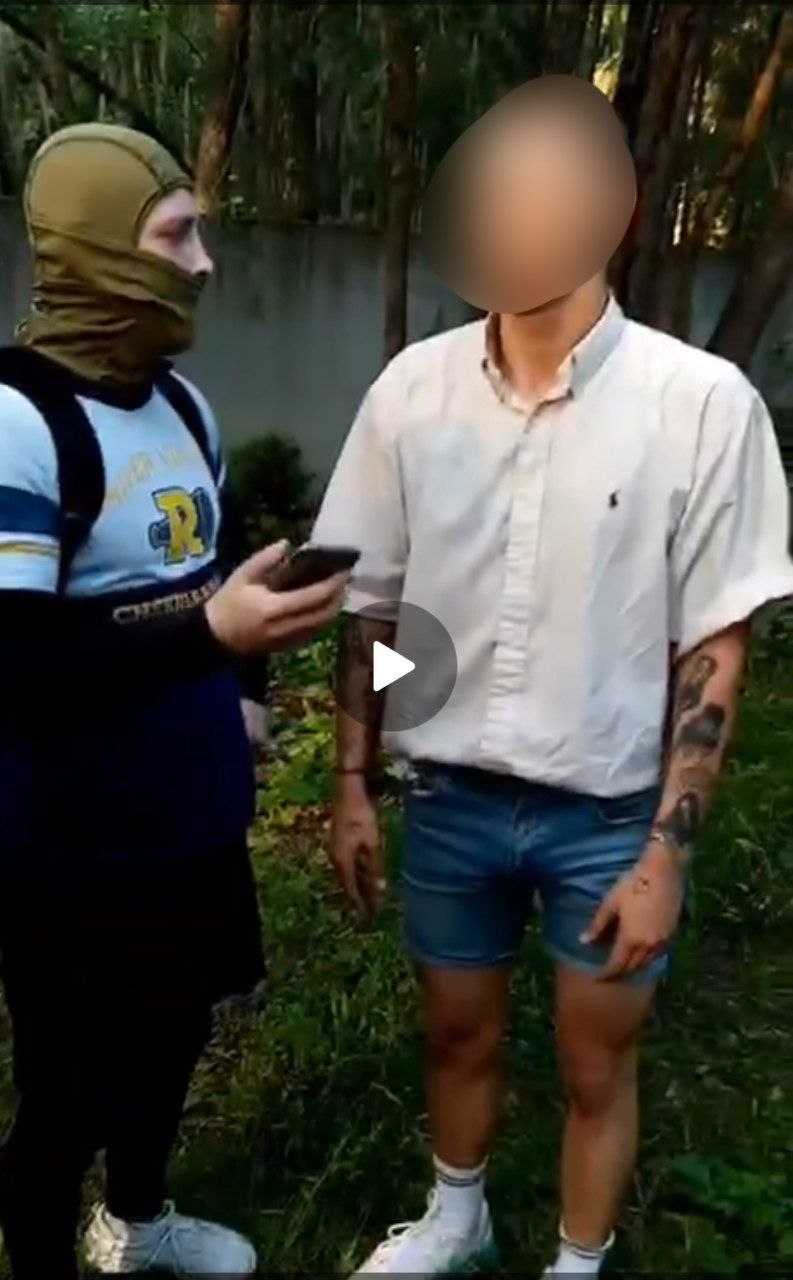 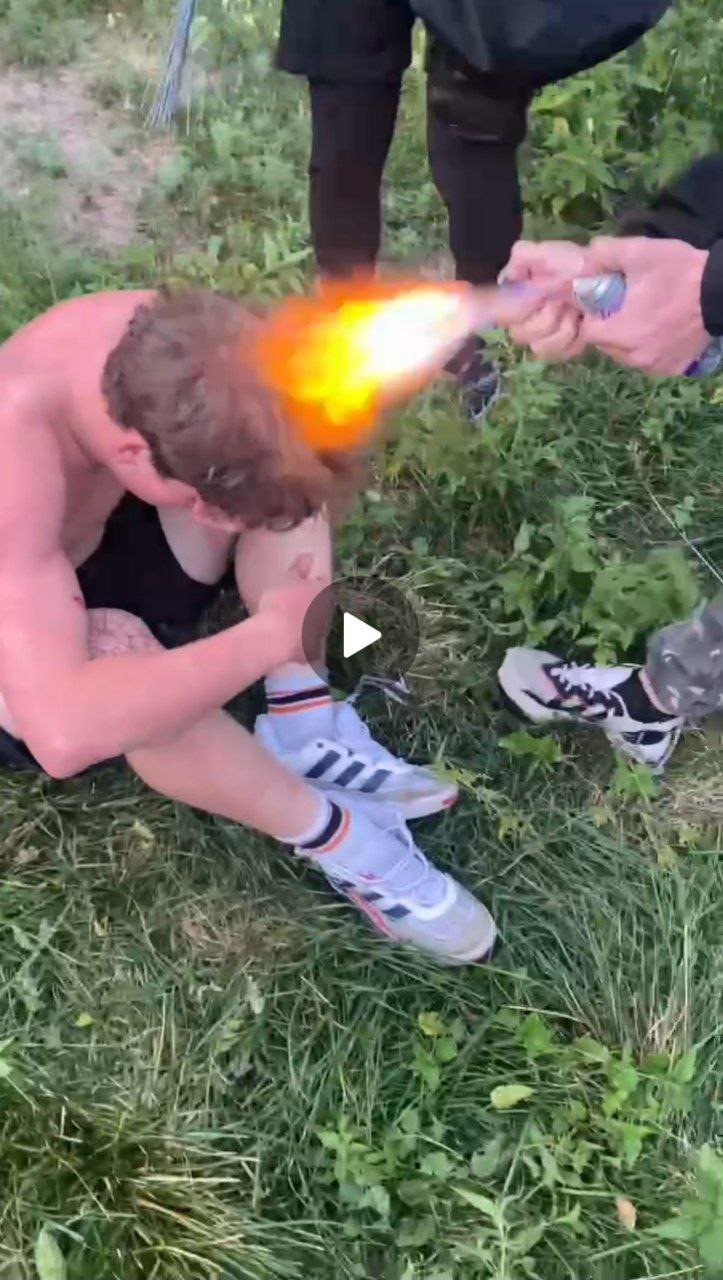 Спортик – физическая расправа над курьерами, за не выполненную работу, либо воровство наркотика
ПРЕСТУПЛЕНИЕ И НАКАЗАНИЕ
Действие «закладчиков» и «спортиков» квалифицируется:
незаконный оборот наркотических средств, психотропных веществ, их прекурсоров и аналогов.


За указанные действия предусмотрена уголовная ответственность по ст. 328 Уголовного кодекса Республики Беларусь, с максимальным наказанием 
до 25 лет лишения свободы.
Telegram группа «STOP наркотик»
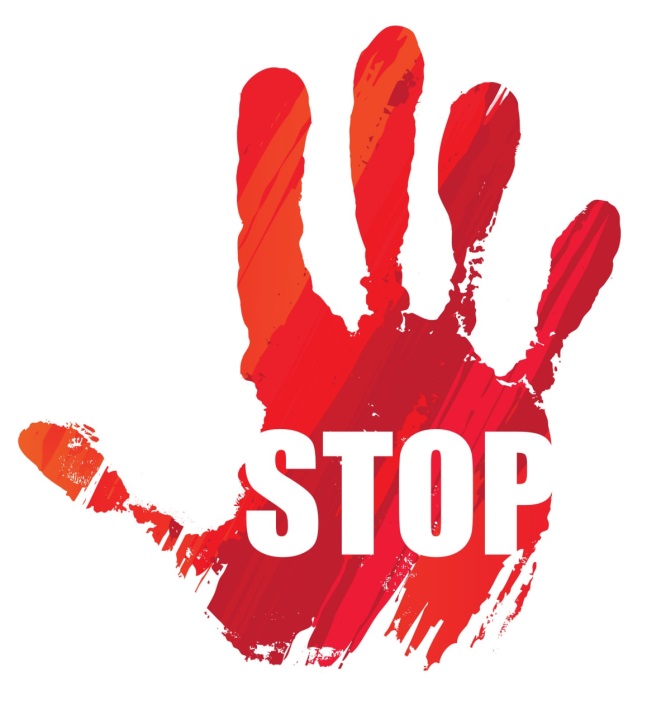 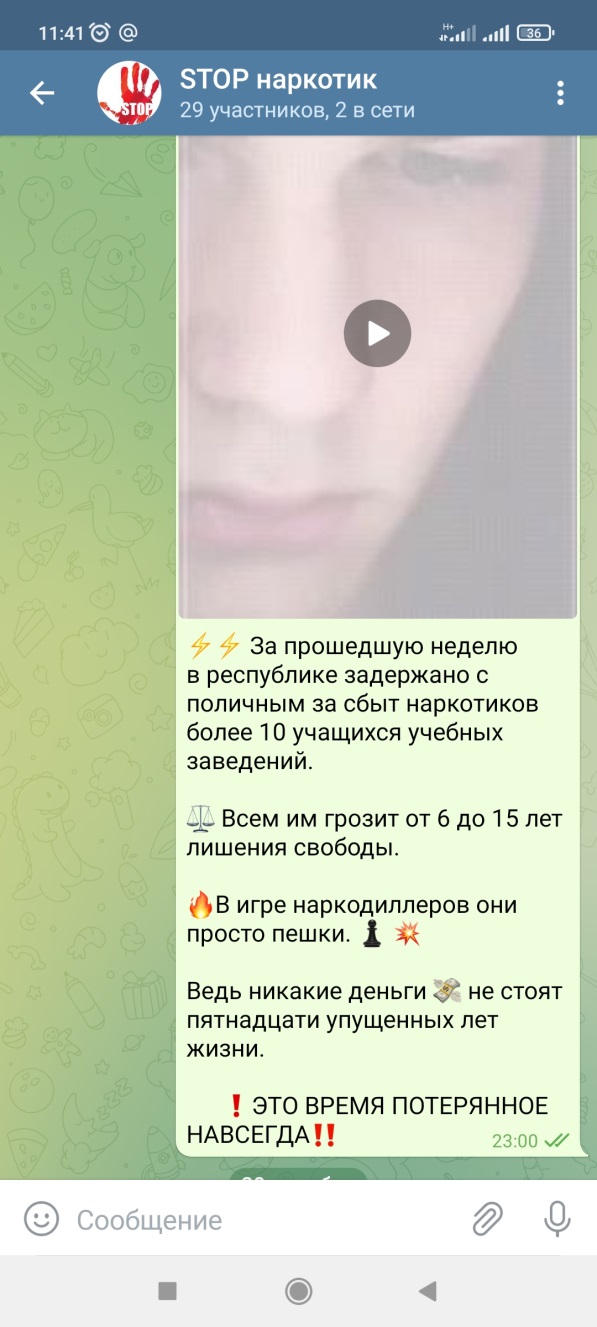 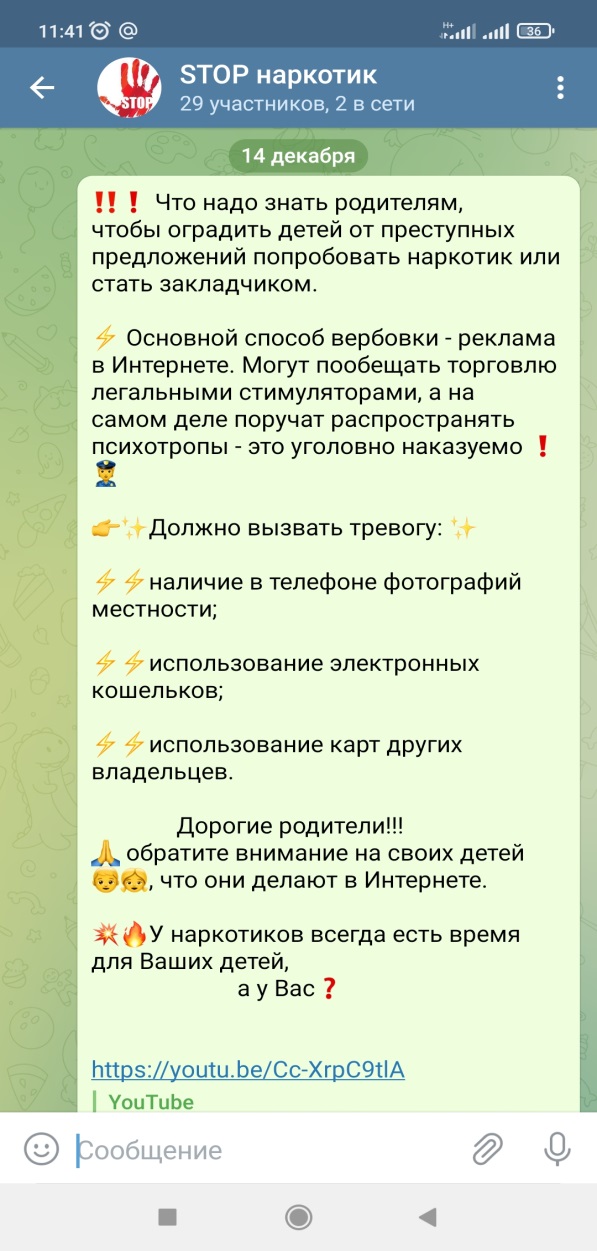 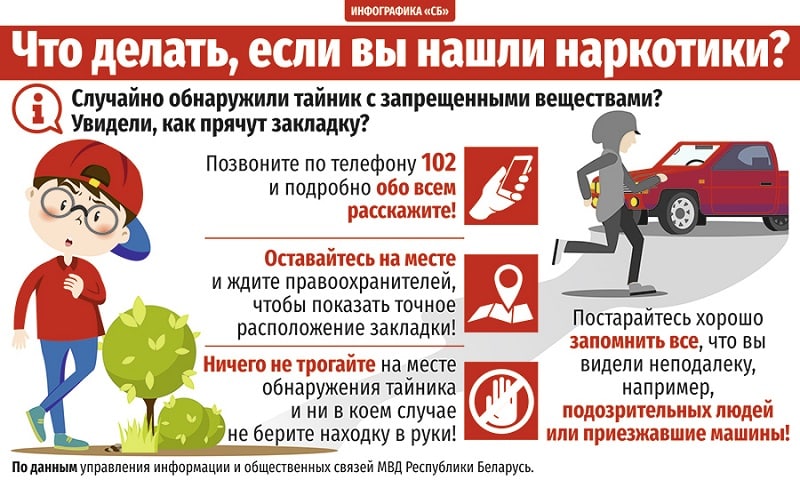 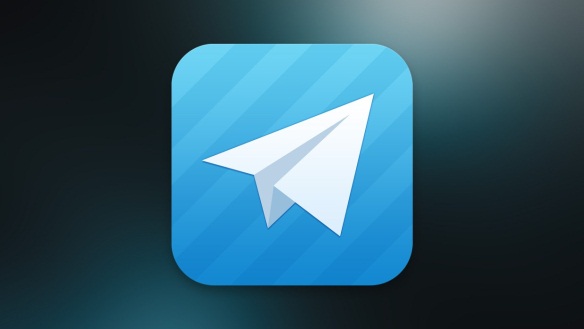 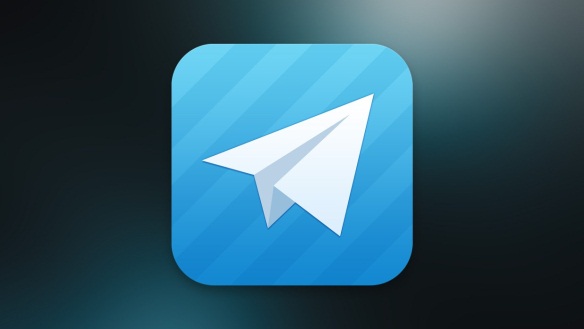 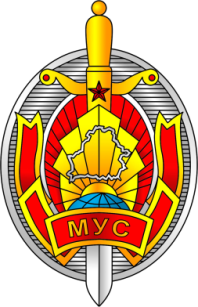 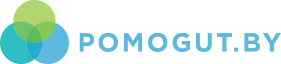 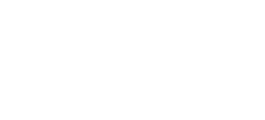 ЕДИНЫЙ КОНСУЛЬТАЦИОННЫЙ ЦЕНТР «ВАМ ЗДЕСЬ ПОМОГУТ» В ФОРМАТЕ 24/7
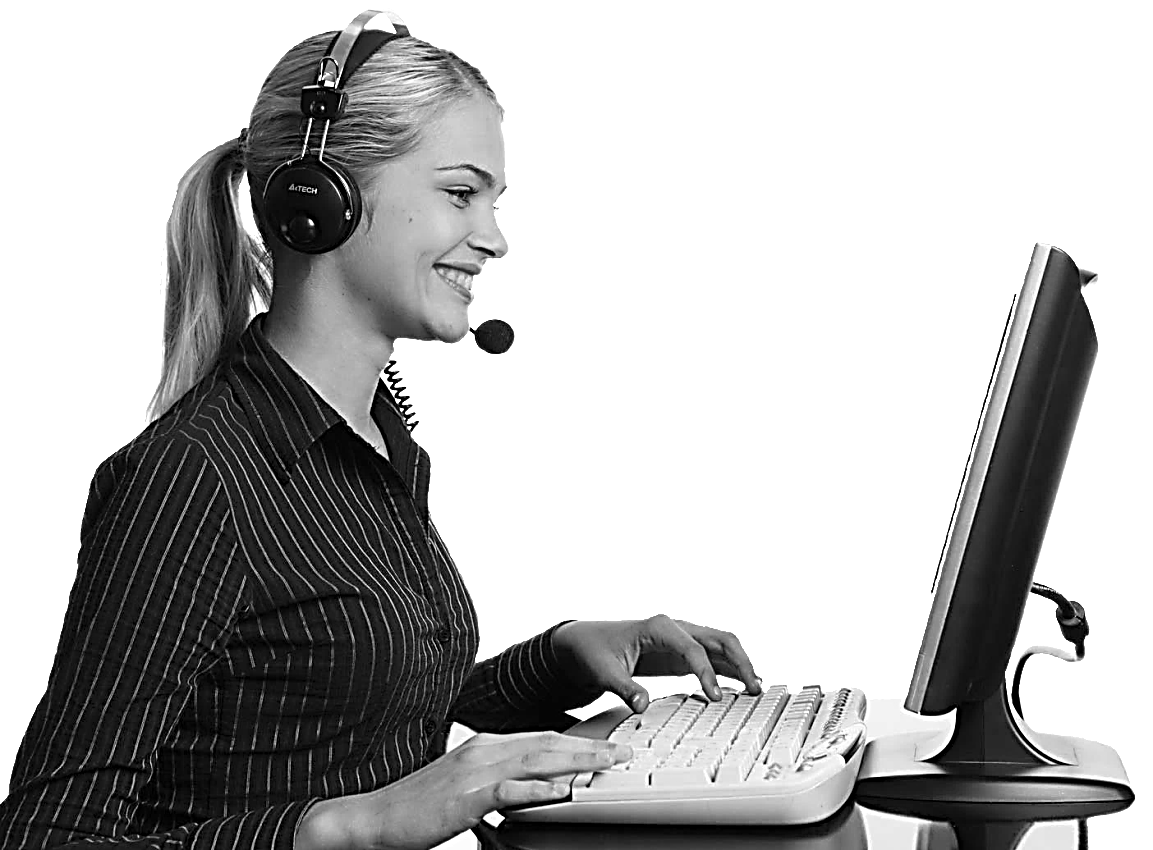 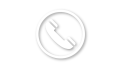 IP - ТЕЛЕФОНИЯ И АТС
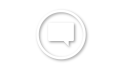 ОНЛАЙН – КАНАЛЫ
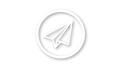 МЕССЕНДЖЕРЫ И СОЦ. СЕТИ
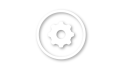 ГИБКОСТЬ НАСТРОЕК
[Speaker Notes: Это один из краеугольных камней всего проекта. Мы добиваемся того, чтобы люди общались с людьми – это сильный критерий доверия к нашему проекту. Мы хотим добиться результата, когда в любое время суток, в любой день года человек мог бы получить ответ на свой вопрос. Этот формат 27 / 7 будет поддерживаться подключением к консультационному центру различных каналов обмена информацией:
Телефонная связь 
Онлайн – чат
Заказ обратного звонка
Отправка сообщения
Мессенджеры
Социальные сети
Роботы]
В Интернет пространстве полно объявлений о получении прибыли путем продажи реквизитов своих банковских карт
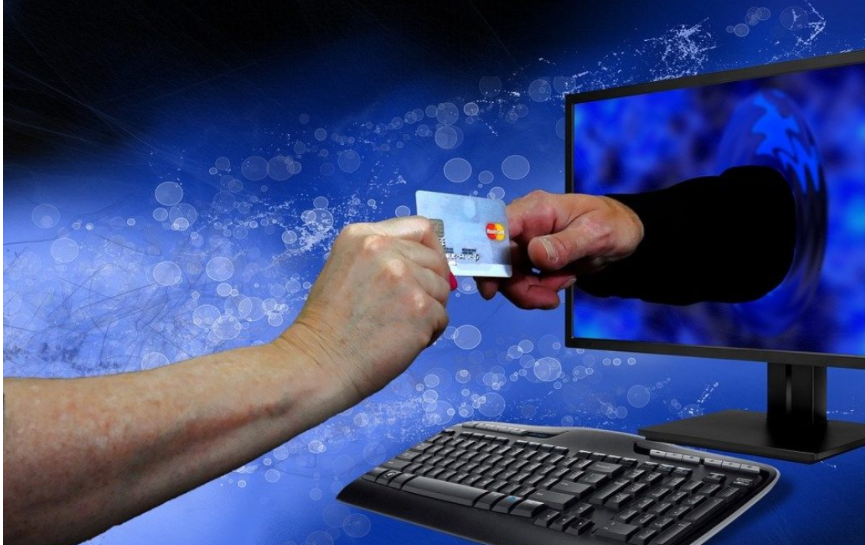 Суть работы! 
1. подросток обращается в банк, открывает несколько счетов на свое имя и получает банковские платежные карточки;
2. реквизиты платежных средств передает третьему лицу за материальное вознаграждение. 

Примерный ЗАРАБОТОК: 80 - 100 рублей.
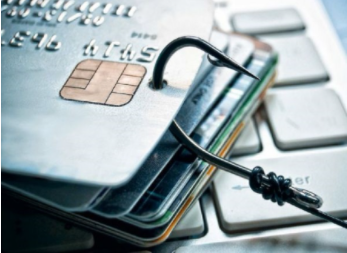 Данные деяния образуют состав преступления (ст. 222 УК Незаконный оборот средств платежа и (или) инструментов), санкция которого может предусматривать наказание до 10 лет лишения свободы.
44
Основные виды хищений имущества путем модификации компьютерной информации
«Вишинг»
«Фишинг»
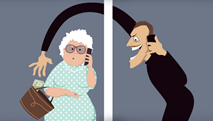 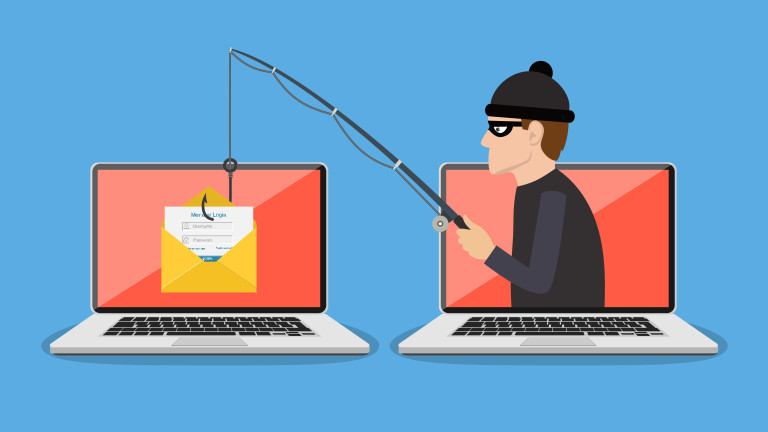 ФИШИНГ
Вид мошенничества (осуществляемого путем создания поддельных страниц входа в социальные сети, оплаты товаров и т.п.), целью которого является получение доступа к Вашим конфиденциальным данным - логинам и паролям, данным банковской карты.
Примеры «фишинговых» веб-ресурсов
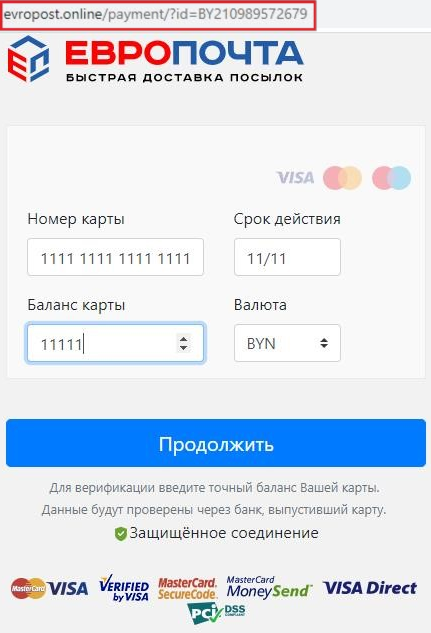 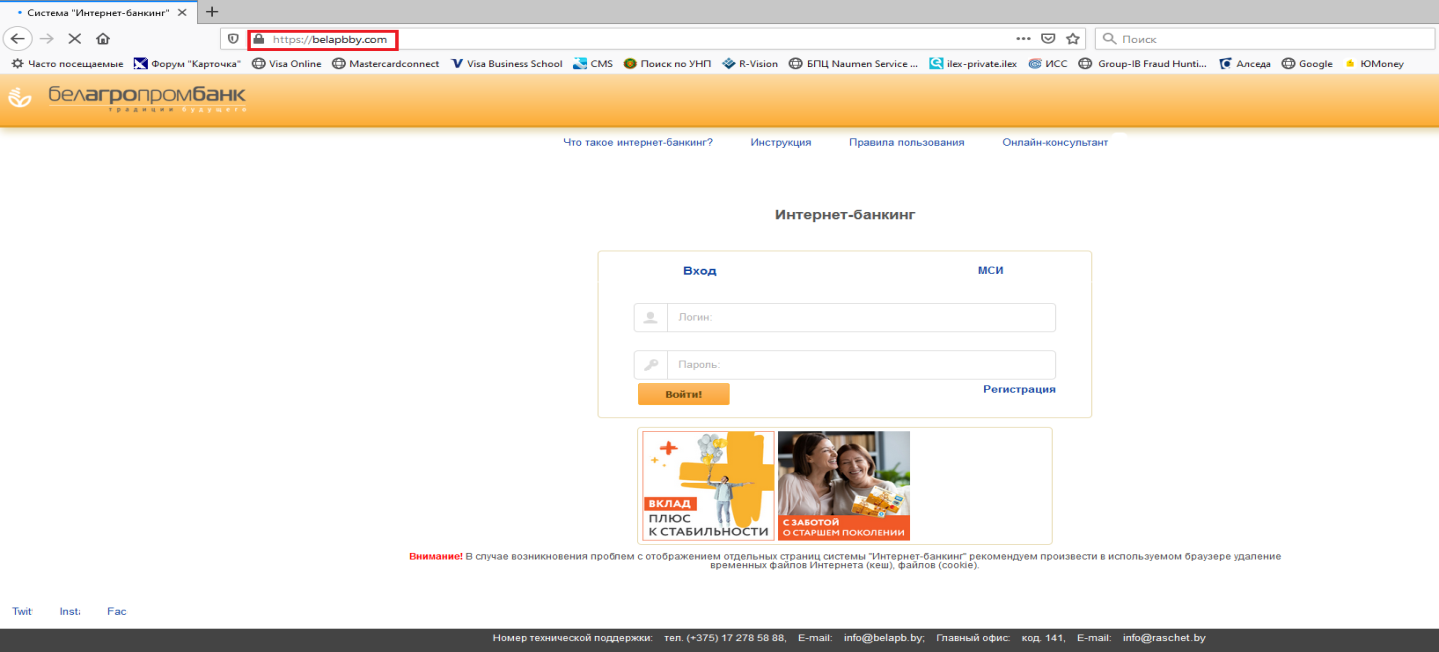 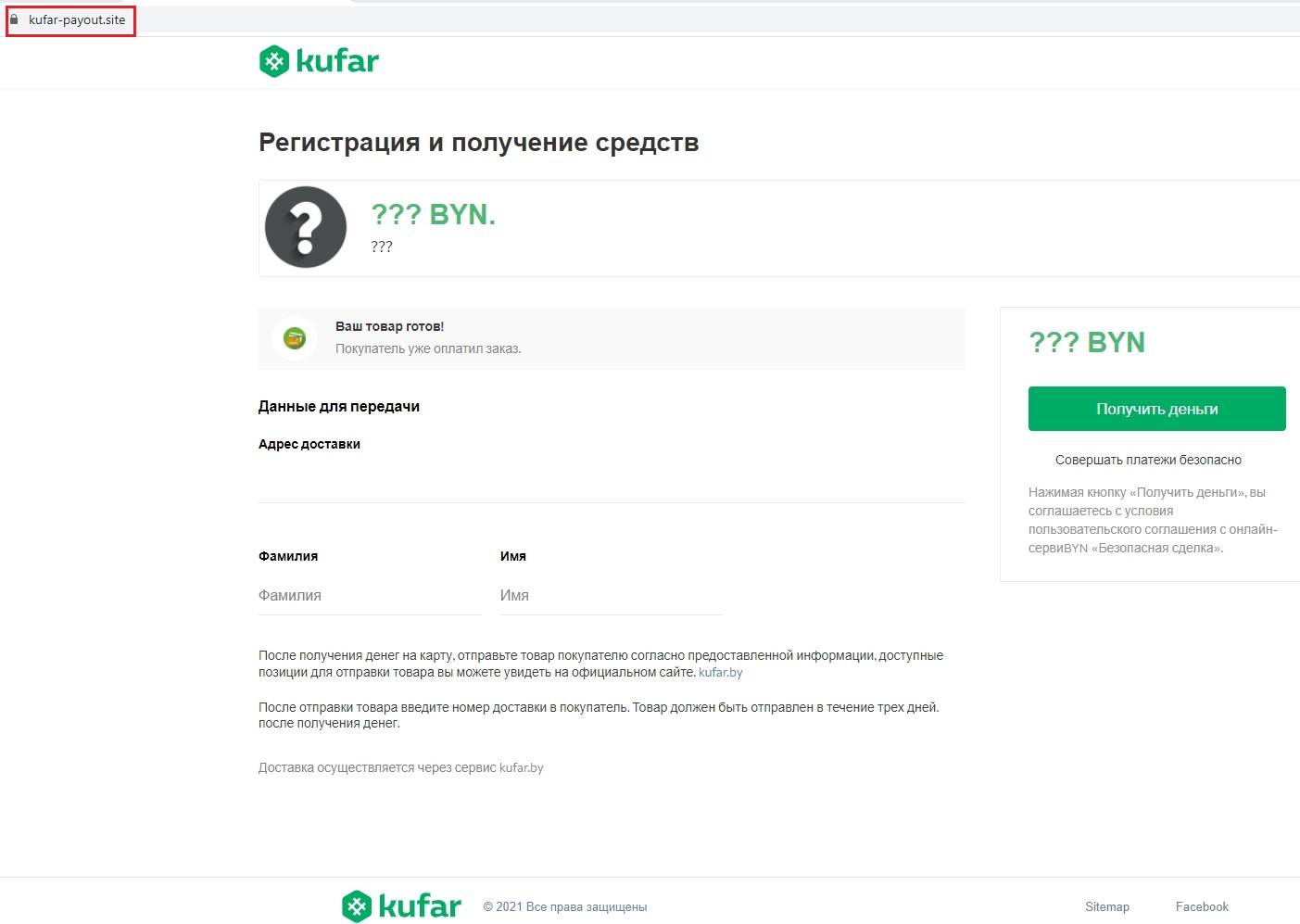 Схема совершения хищений посредством «фишинга»
Фишинговое письмо
email
Перенаправление пользователя по URL
Фишинговый 
веб-ресурс
Хищение конфиденци-альных данных пользователя
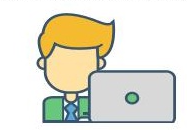 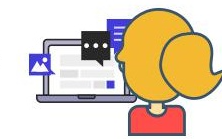 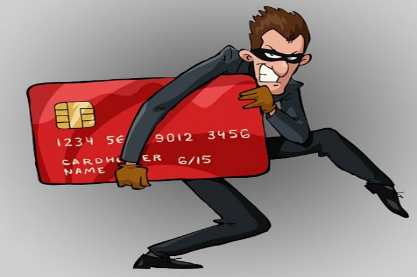 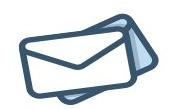 Электронный адрес отправителя похож на адрес знакомой пользователю компании или веб-ресурса. Жертвами фишинга могут становиться не только отдельные люди, но и банки, электронные платежные системы, аукционы.
Схема совершения хищений посредством «вишинга»
Получение от жертвы конфиденциальных данных
Хищение денежных средств со счетов жертвы
Сообщение жертве о вероятности утери денежных средств
Звонок жертве с неизвестного номера
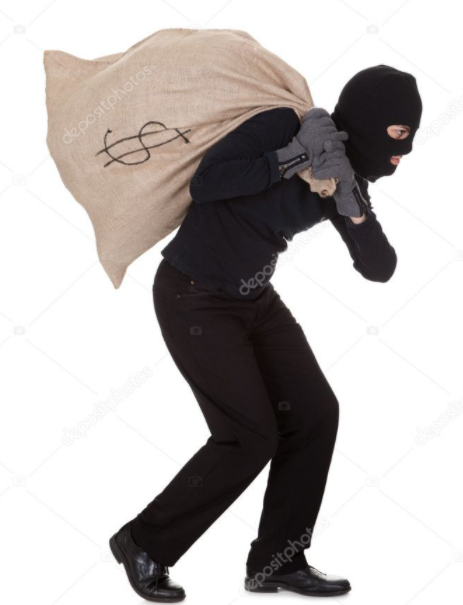 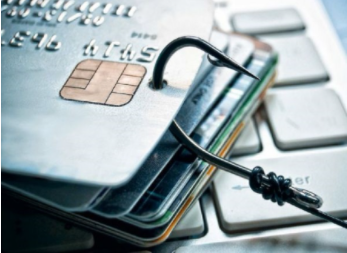 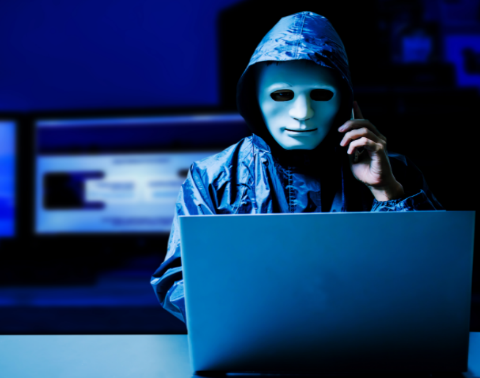 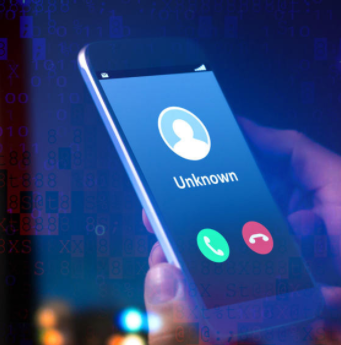 Вишинг (англ. vishing – voice + phishing) – это устная разновидность фишинга. Злоумышленники представляются, например, сотрудниками банков и под различными предлогами просят предоставить паспортные данные, а также реквизиты банковских платежных карточек и коды, поступающие на телефонный номер клиента банка.
Схема-алгоритм работы преступной группы
1. На сайте торговой площадки пользователь (жертва) создает объявление
2. Специальное ПО (парсер) анализирует вновь поданные объявления и скидывает в бот в мессенджере Telegram абонентский номер жертвы («мамонта») и ссылку на объявление
3. «Скаммер» пишет жертве («мамонту») в мессенджер Viber или Whatsapp и уговаривает отправить товар через доставку
4. Жертва («мамонт») соглашается – «скаммер» с использованием бота в мессенджере Telegram генерирует фишинговую ссылку службы доставки и отправляет жертве
5. Жертва («мамонт») вводит реквизиты своей банковской платежной карты, которые с фишингового сайта отправляются «вбиверу»
6. «Вбивер» совершает хищение денежных средств
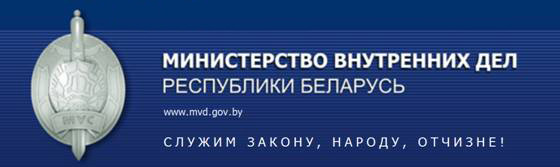 Спасибо за внимание!